MEET MY FAMILY unit 4
Book page 58–75
Workbook page 54–71
Spodaj desno klikni na diaprojekcijo! Nato klikaj z levo tipko na miški ali s puščico na tipkovnici.
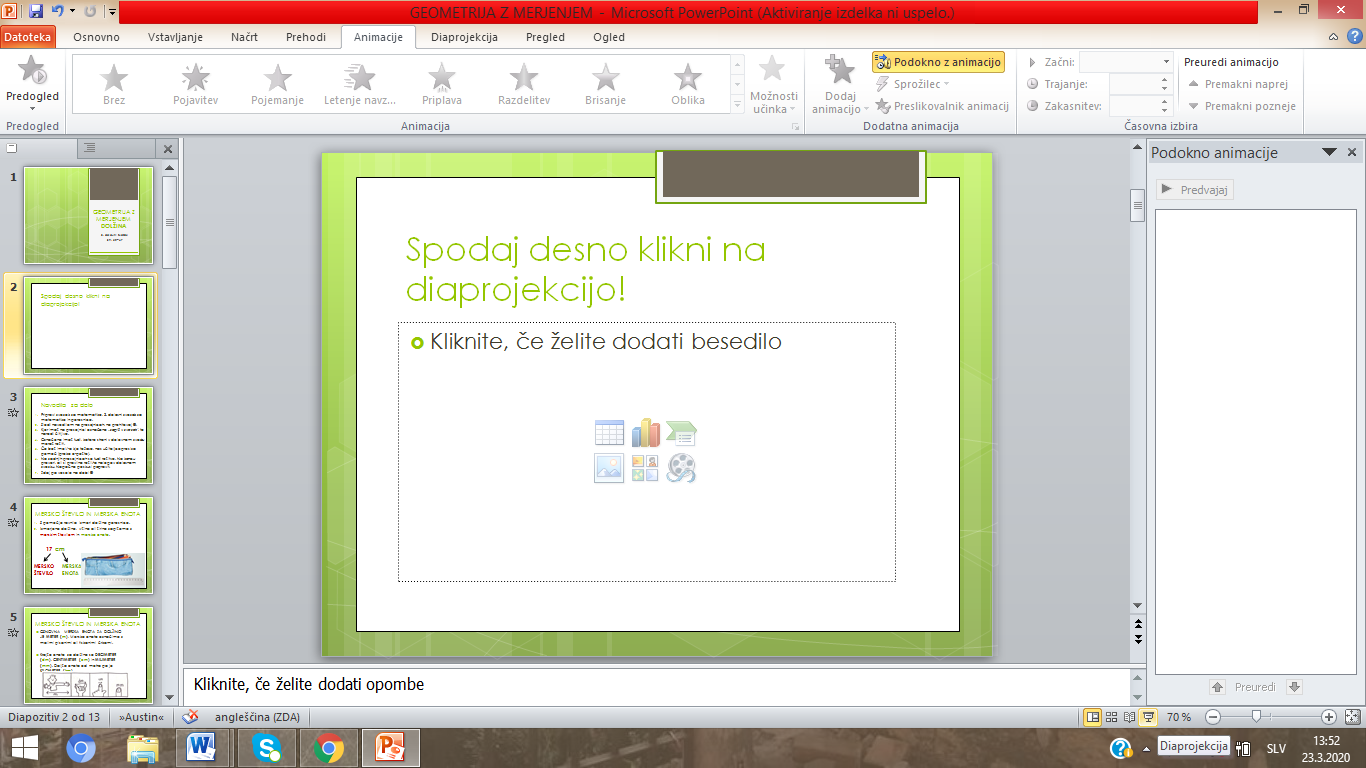 TUKAJ!
Navodila za delo
Pripravi zvezek (notebook) za angleščino, delovni zvezek za angleščino (workbook) in učbenik za angleščino (book).
Sledi navodilom na prosojnicah, ne prehitevaj . 
Kjer imaš zgoraj označeno book, notebook ali workbook, pripravi ustrezno gradivo za delo. 
Označene imaš tudi strani. Če ti ne uspe vseh nalog rešiti, nič hudega, boš lahko dokončal/-a tudi naslednji teden. Poskusi pa narediti čim več. 
Na nekaterih prosojnicah imaš znak	         . Klikni nanj in poslušaj posnetek.
Če boš imel/-a kje težave, nas prosi za pomoč (po elektronski pošti).
Na zadnjih prosojnicah so tudi rešitve delovnega zvezka. Preveri, ali si pravilno rešil/-a naloge v delovnem zvezku. Napačne poskusi popraviti.
Zdaj pa veselo na delo! 
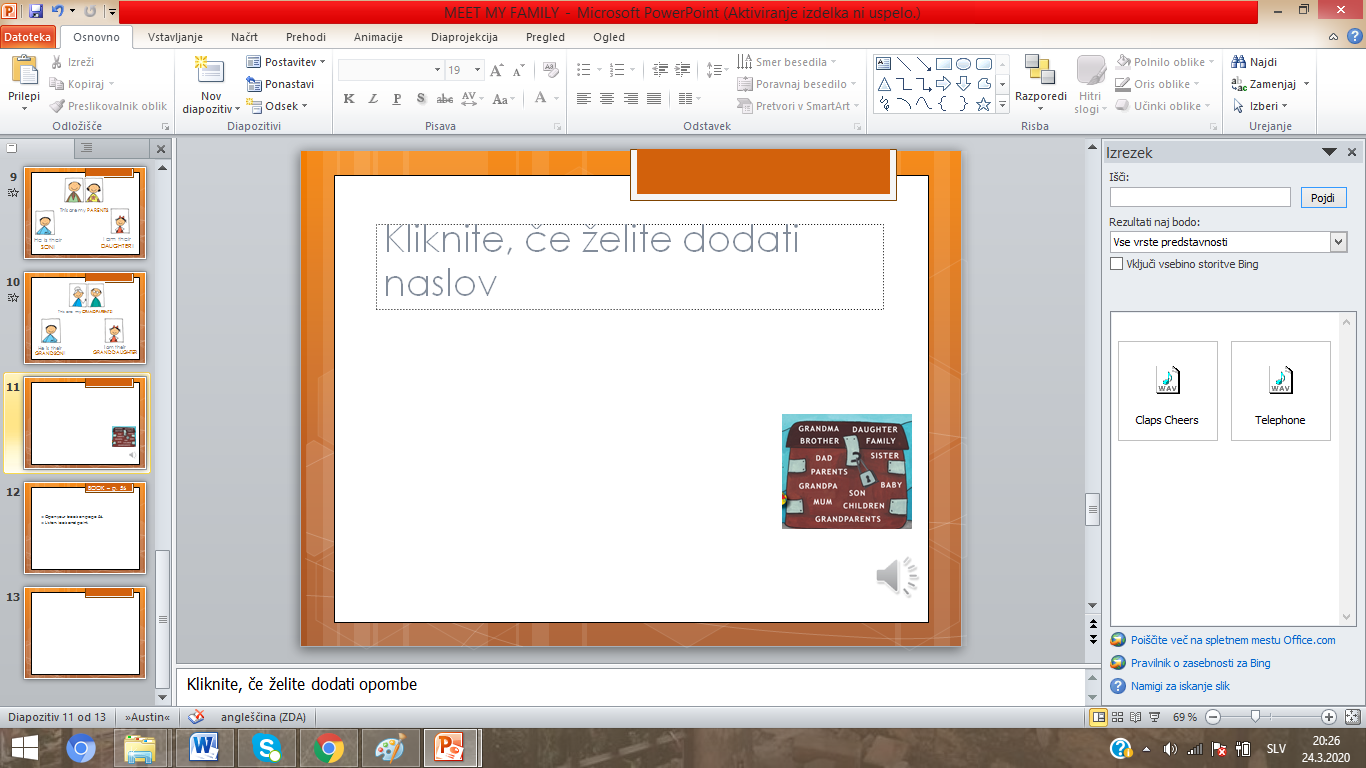 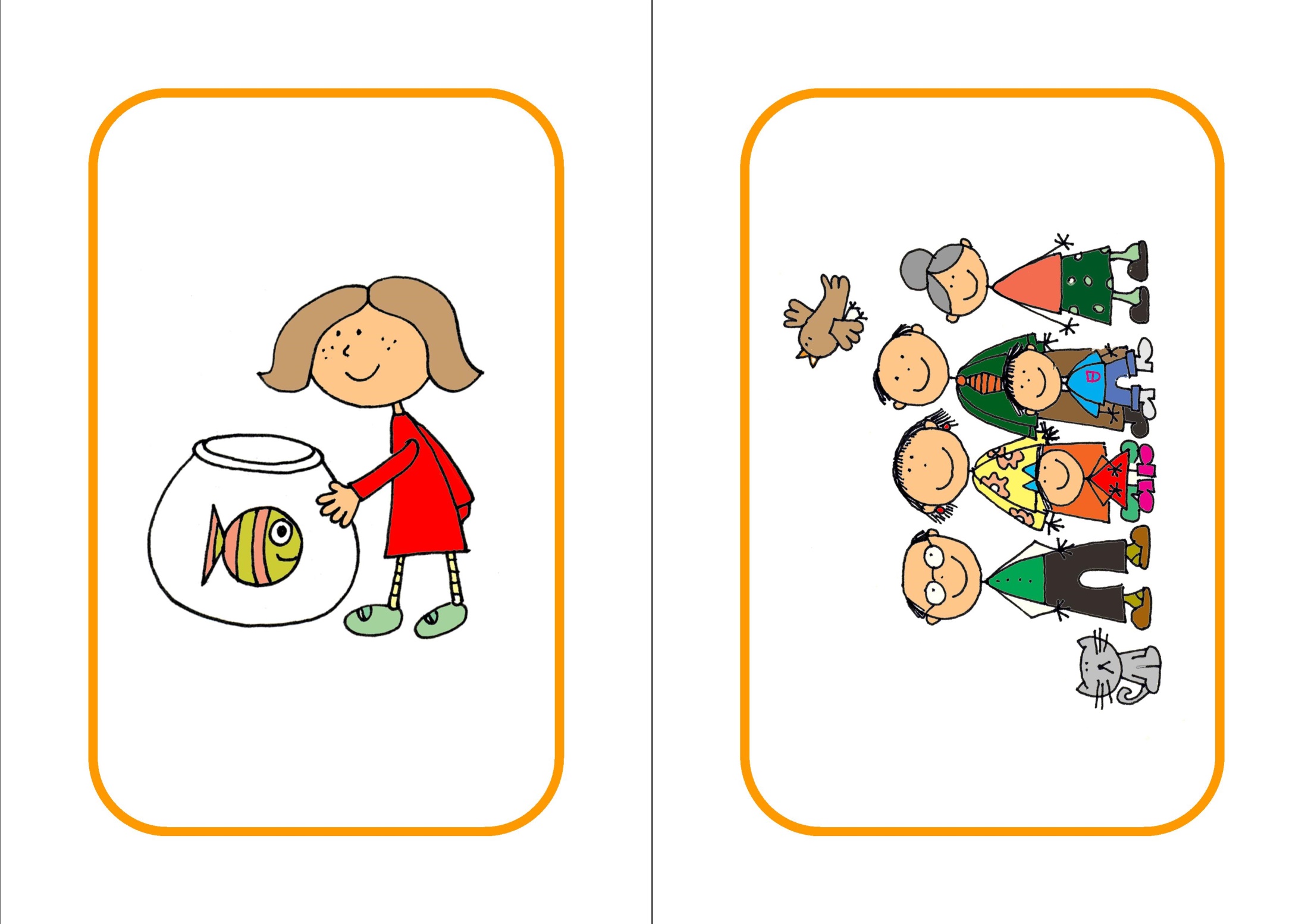 MEET MY FAMILY
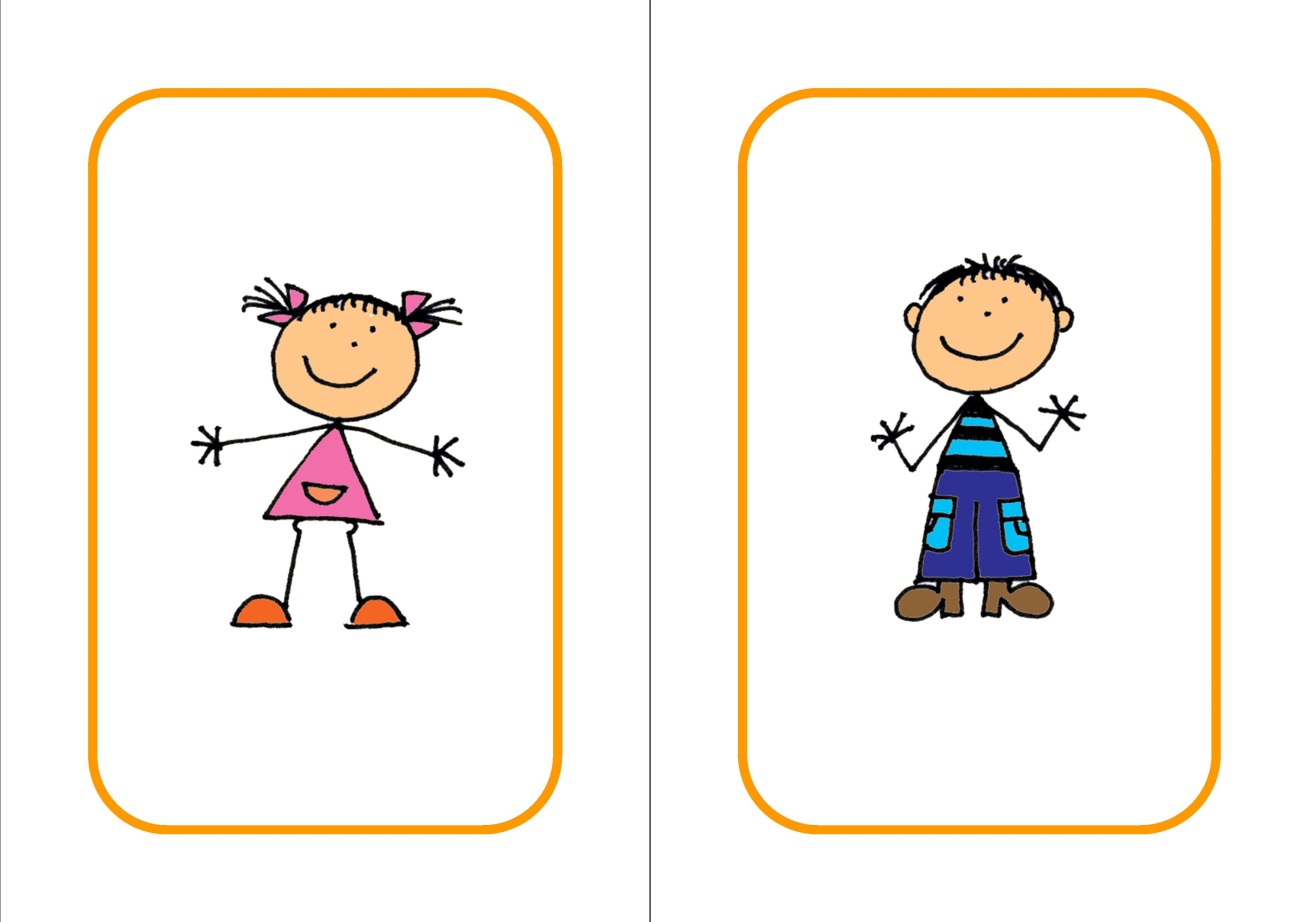 This  is ME!
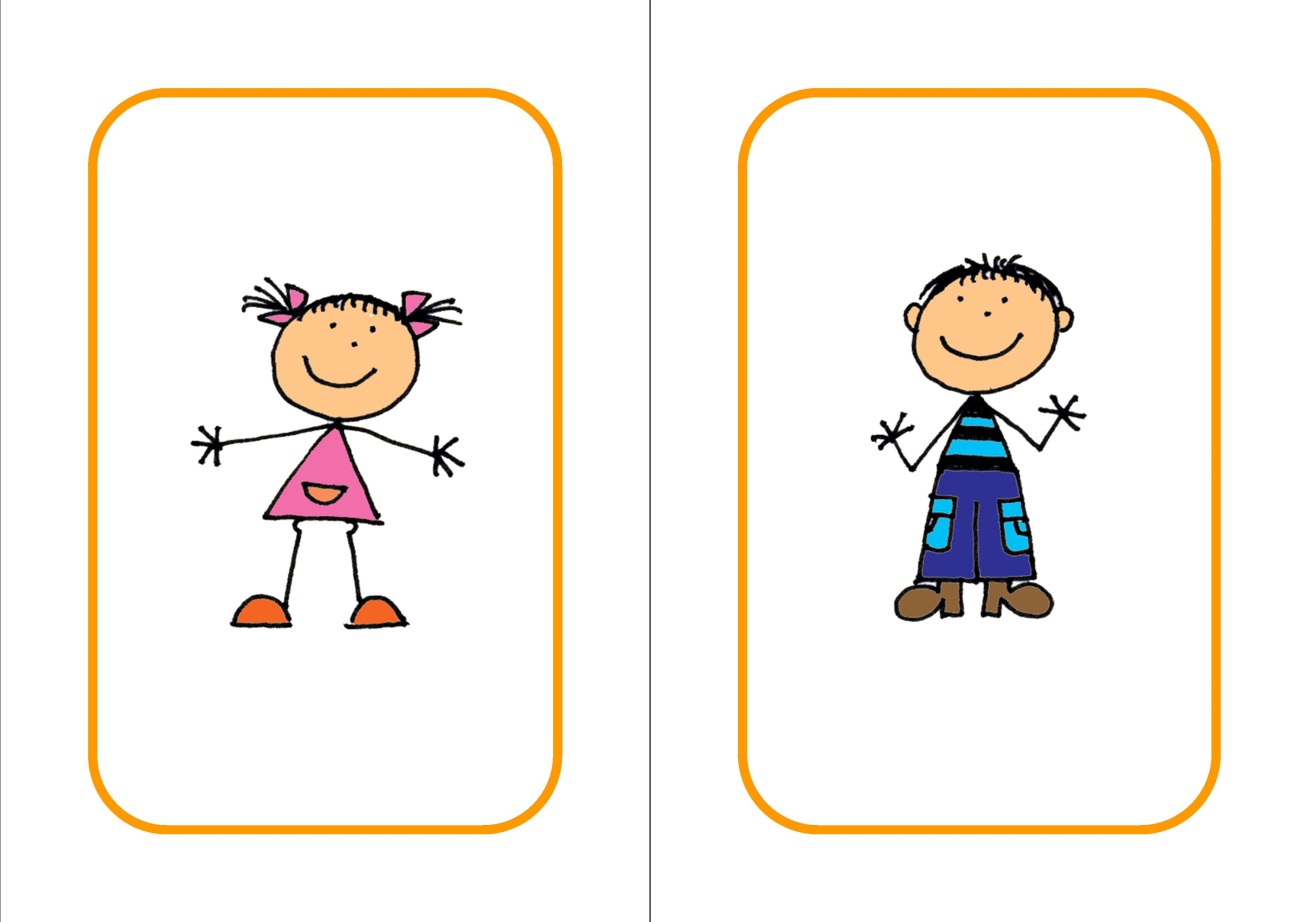 This  is my BROTHER! 
I am his SISTER!
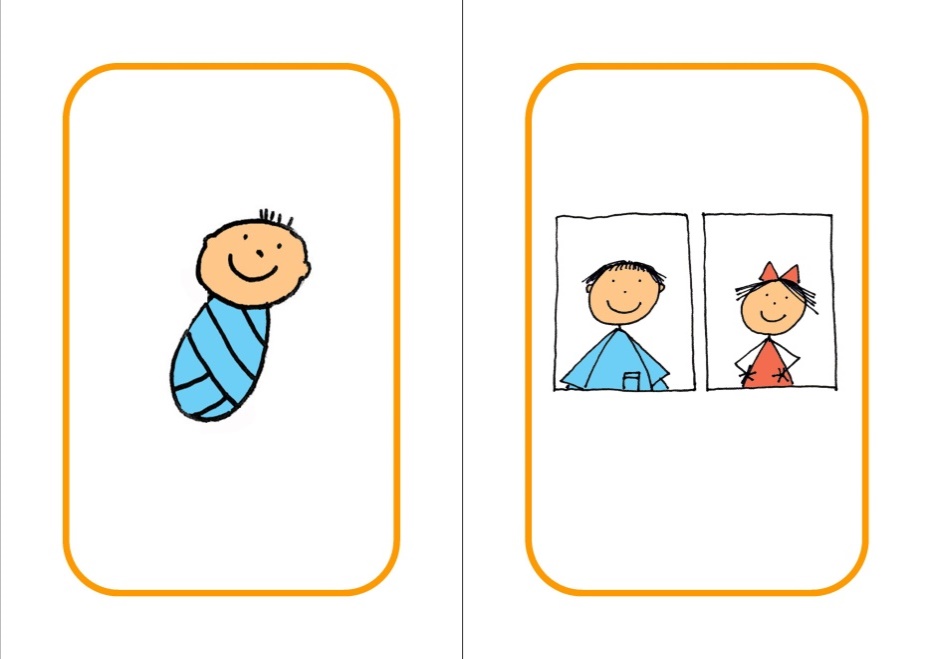 This  is our BABY!
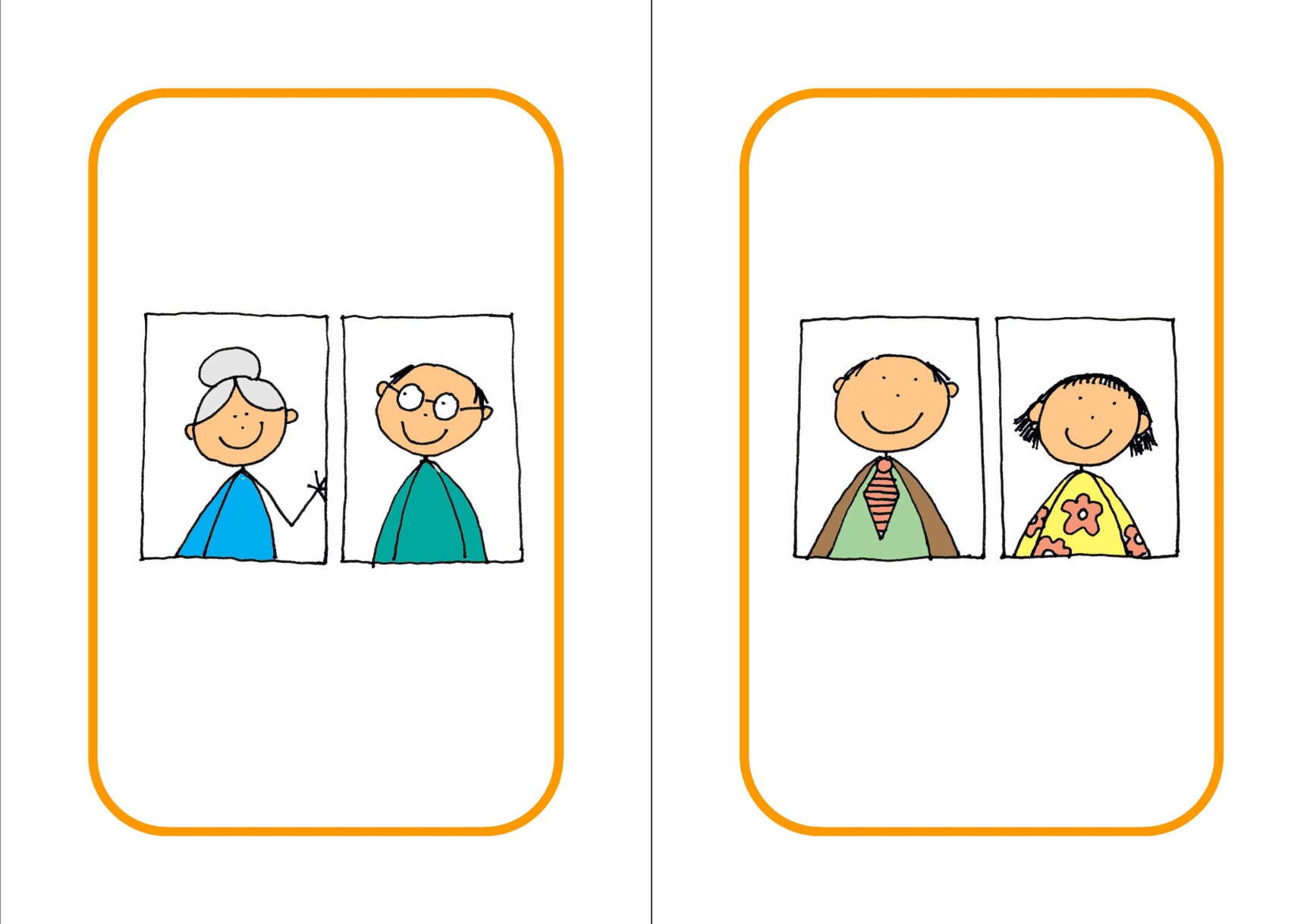 These are my GRANDPARENTS!
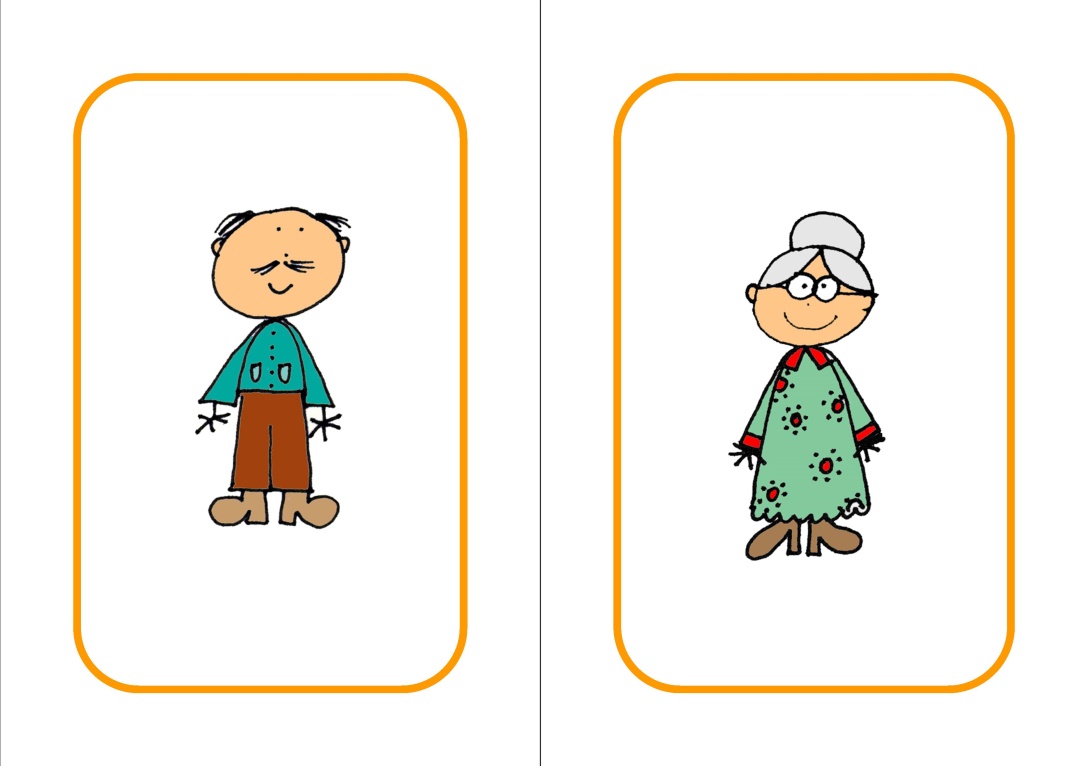 This  is my GRANDPA!
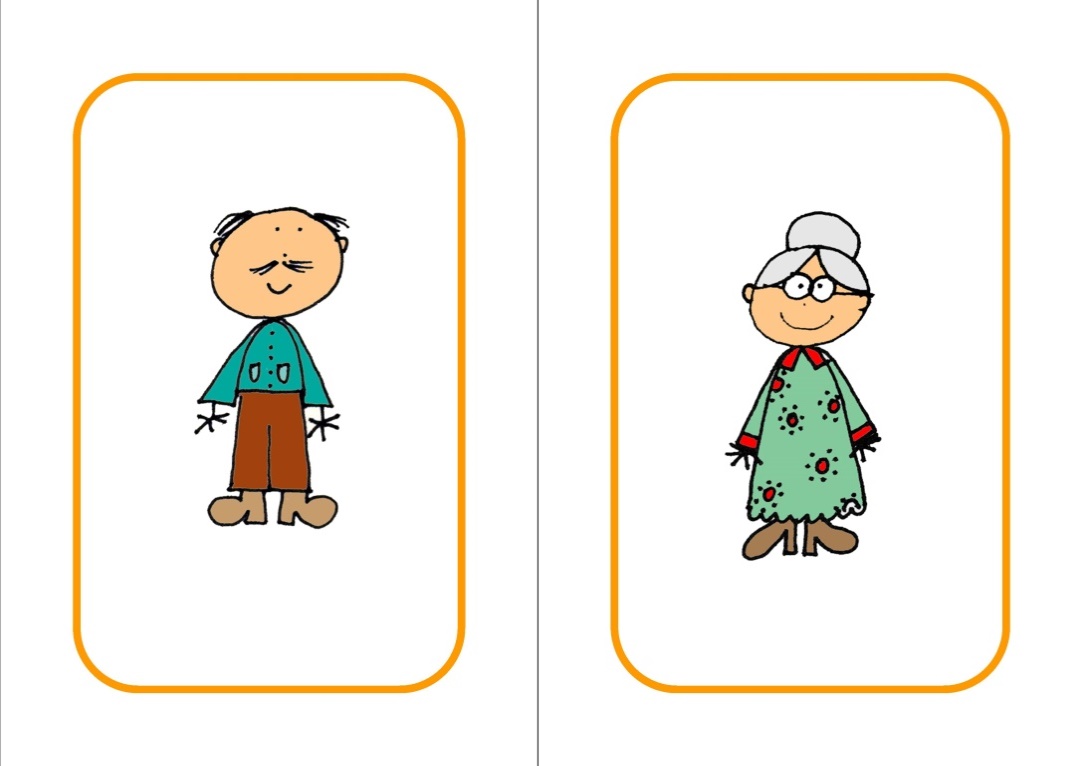 This  is my GRANDMA!
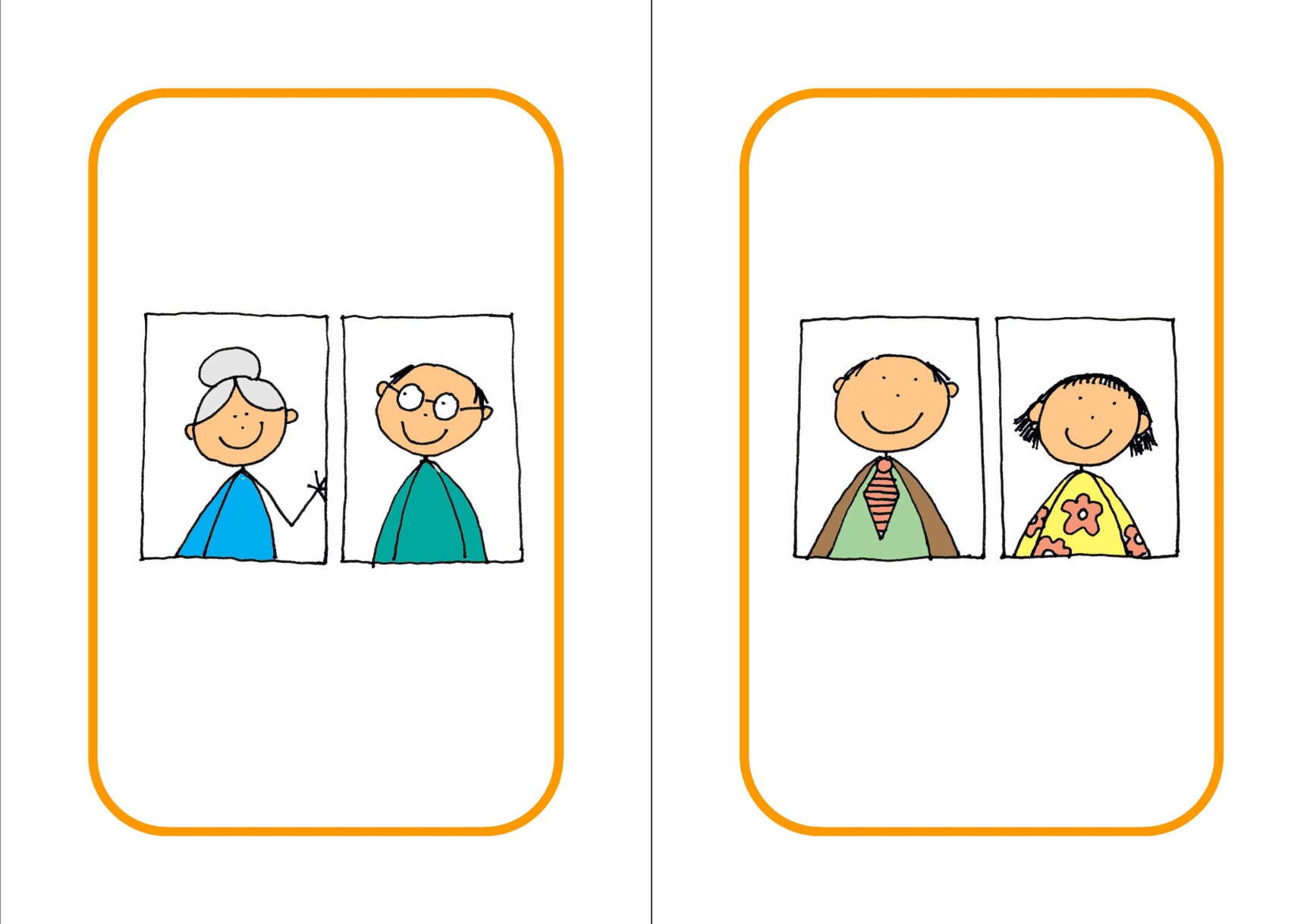 These are my PARENTS!
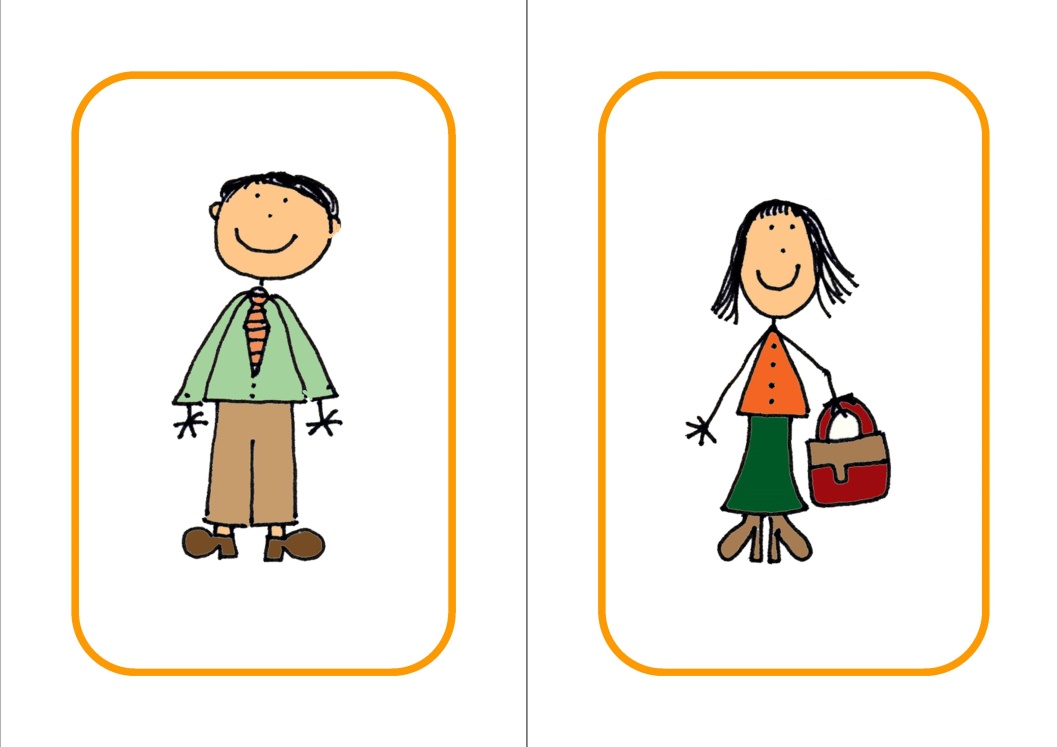 This  is my FATHER!
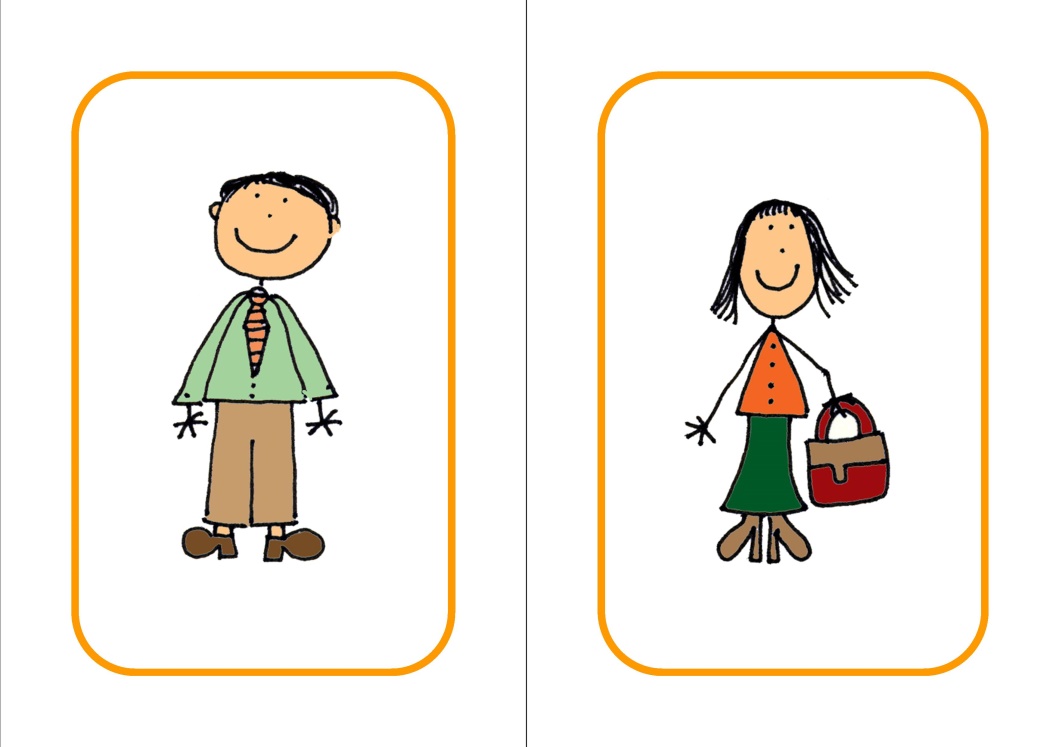 This  is my MOTHER!
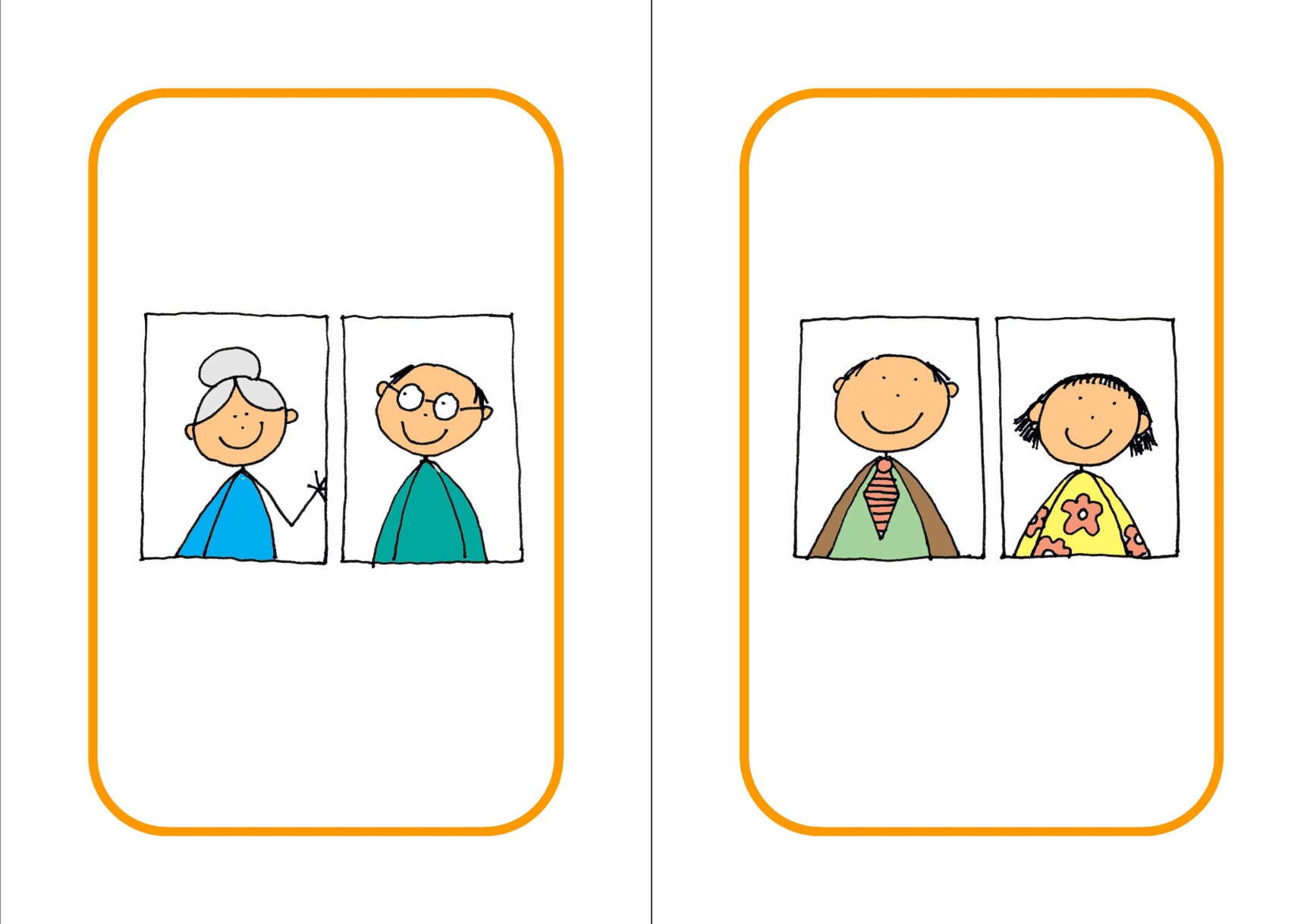 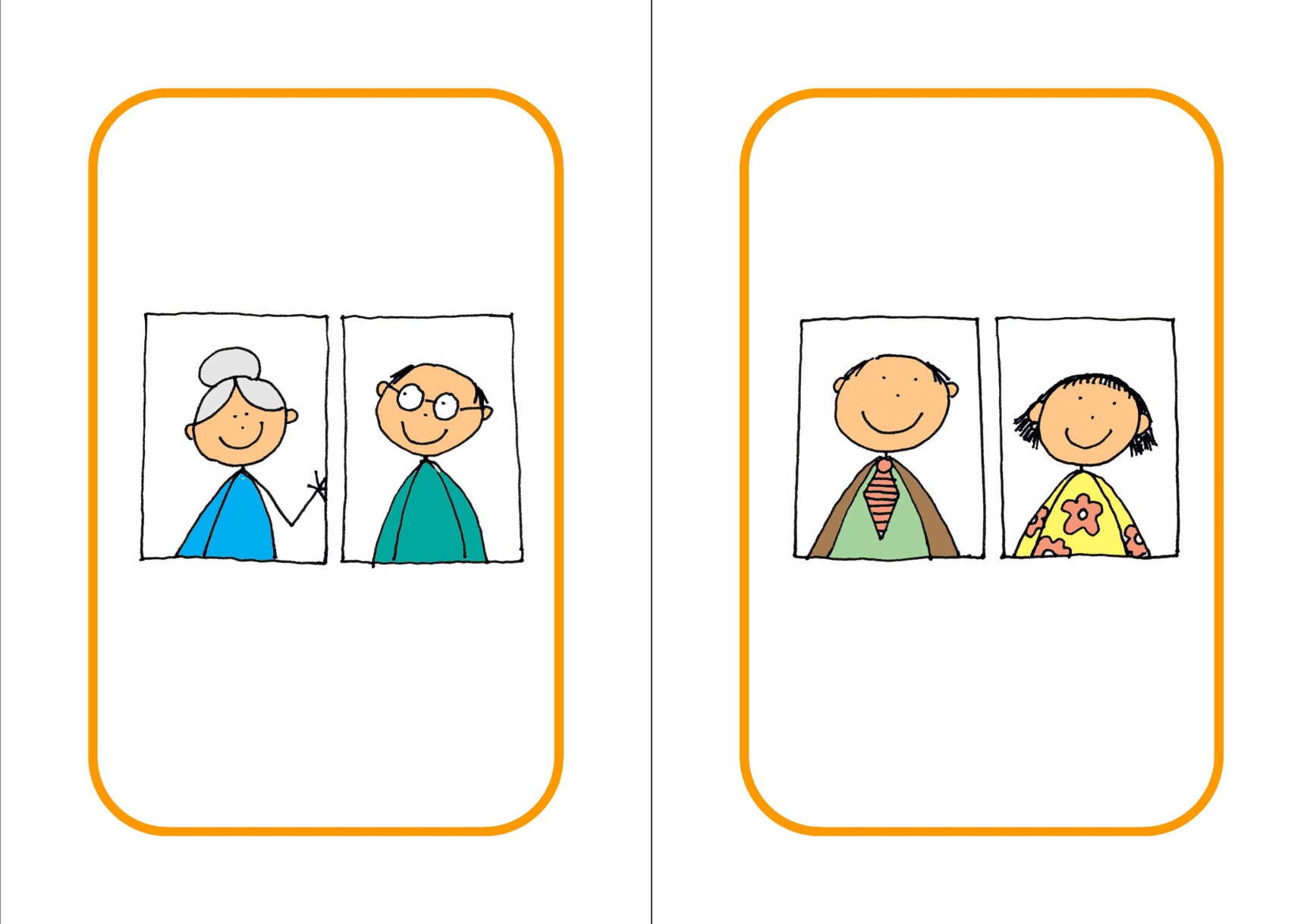 These are my GRANDPARENTS!
These are my PARENTS!
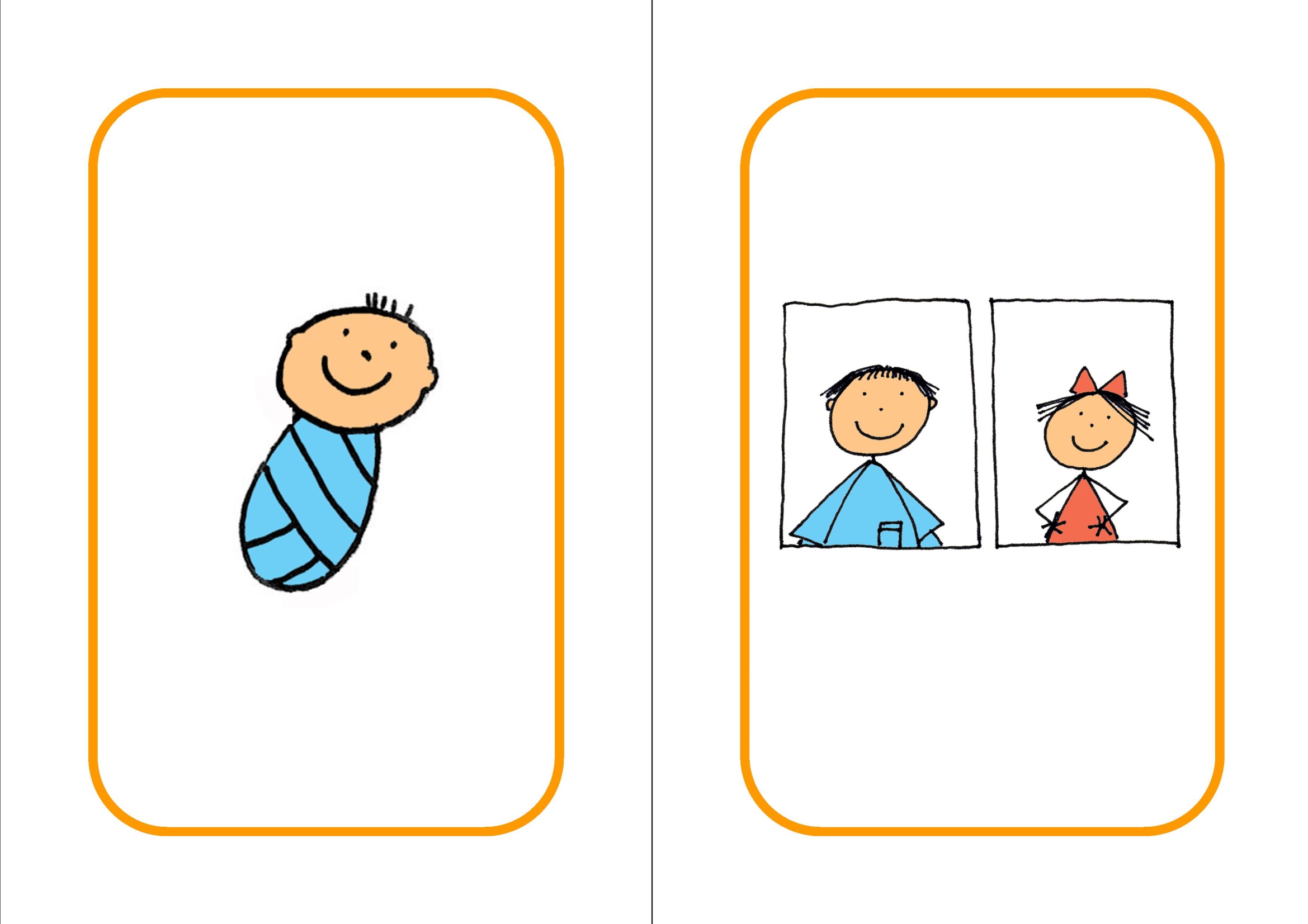 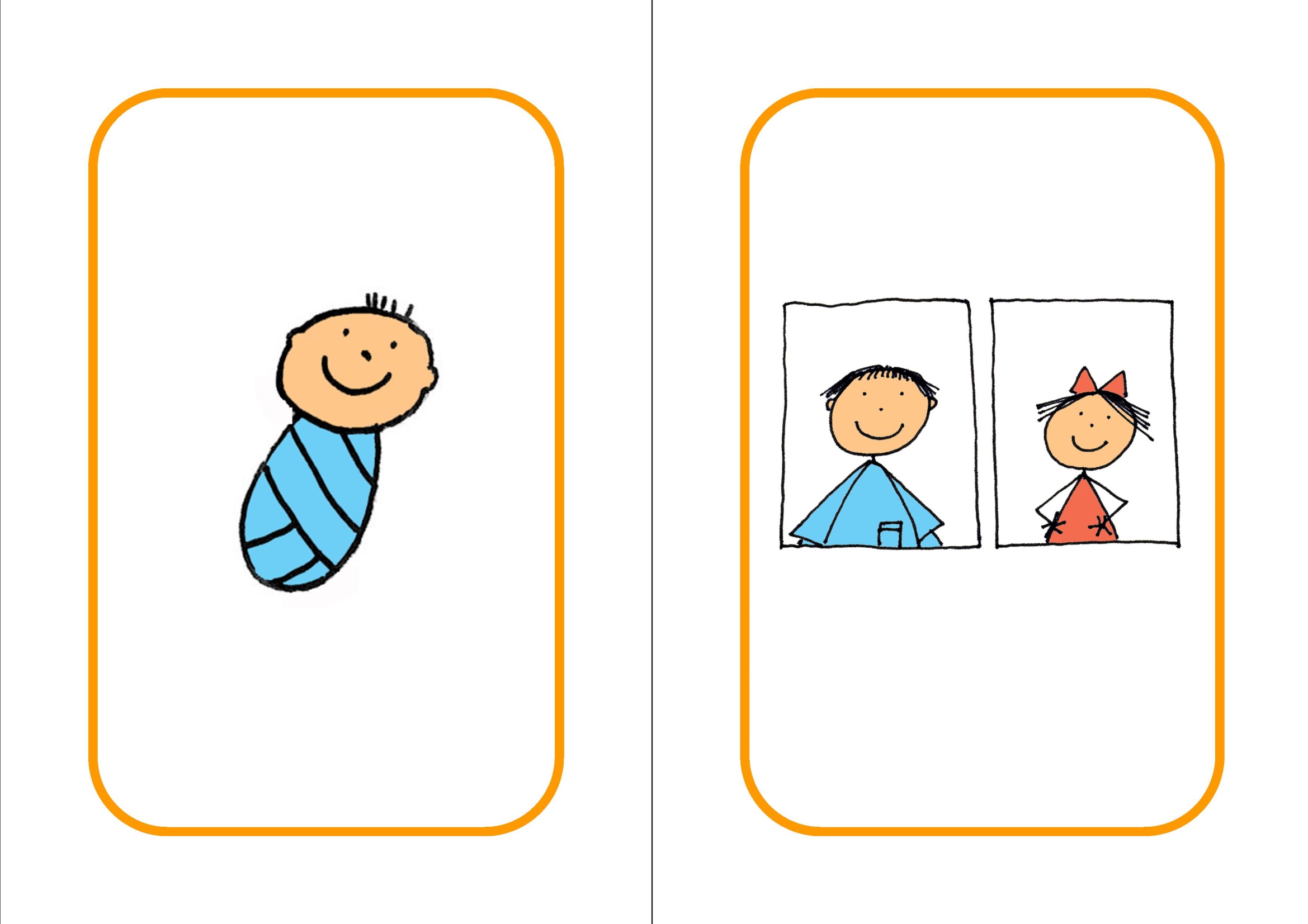 We are their 
GRANDCHILDREN!
We are their 
CHILDREN!
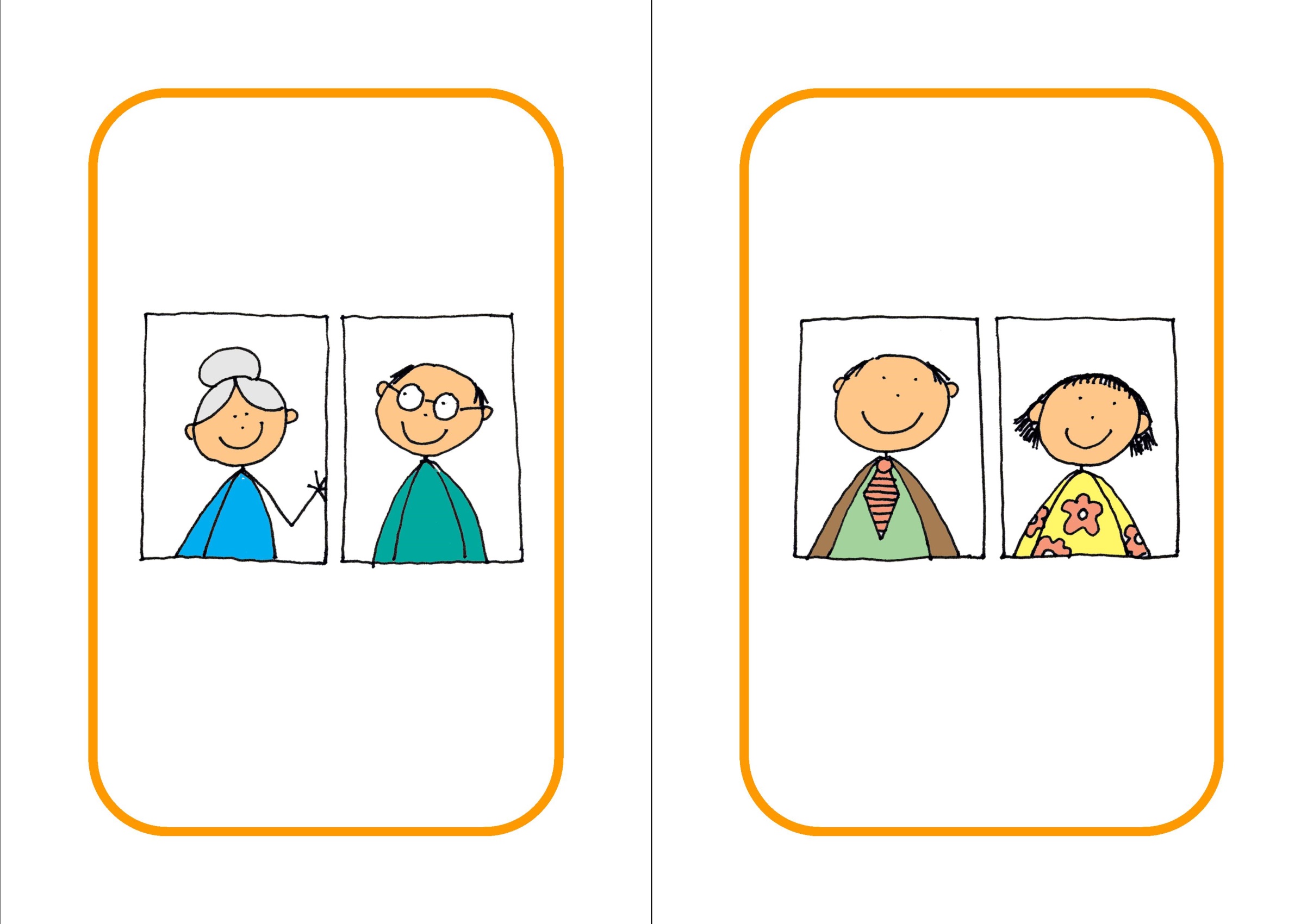 These are my PARENTS!
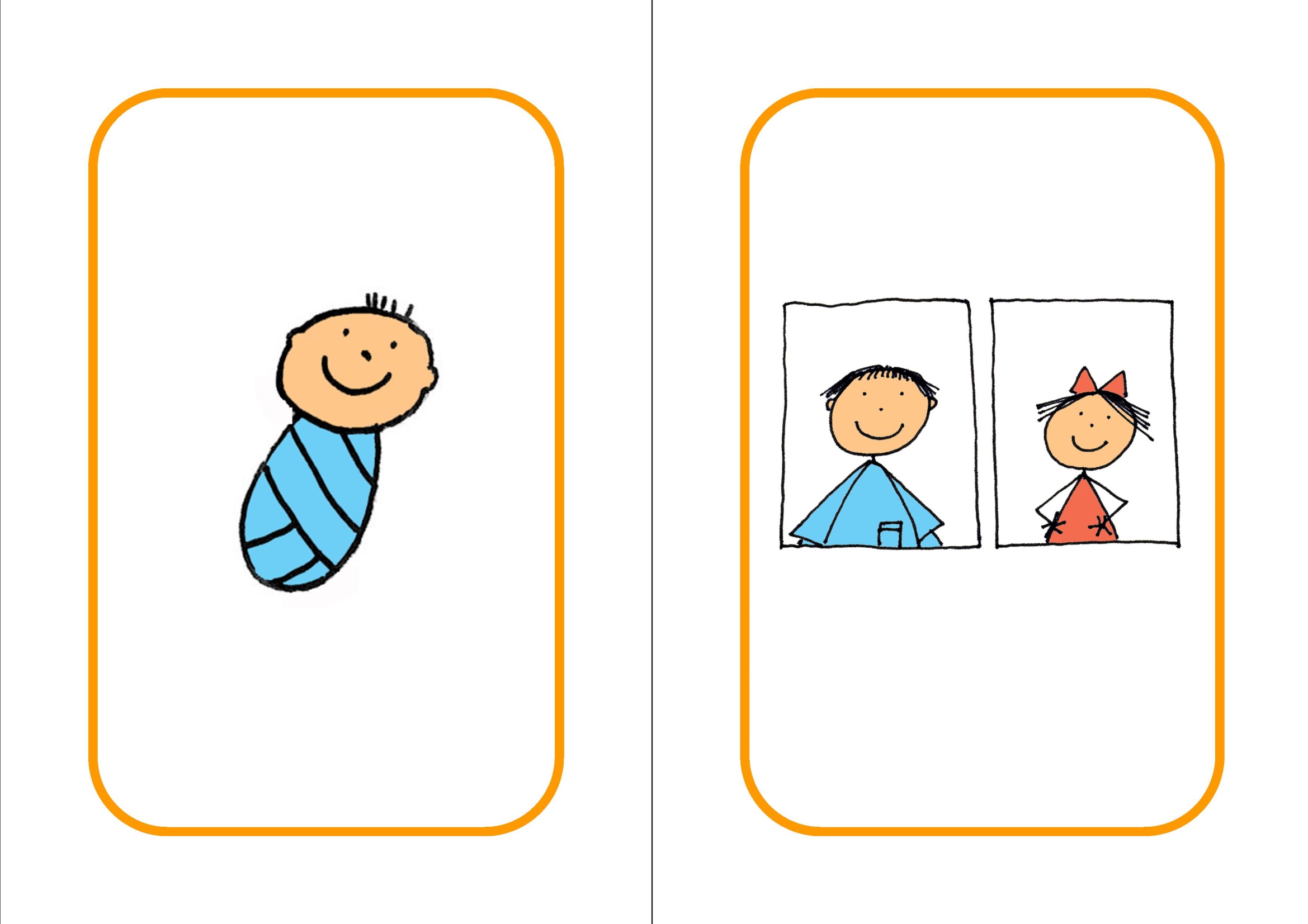 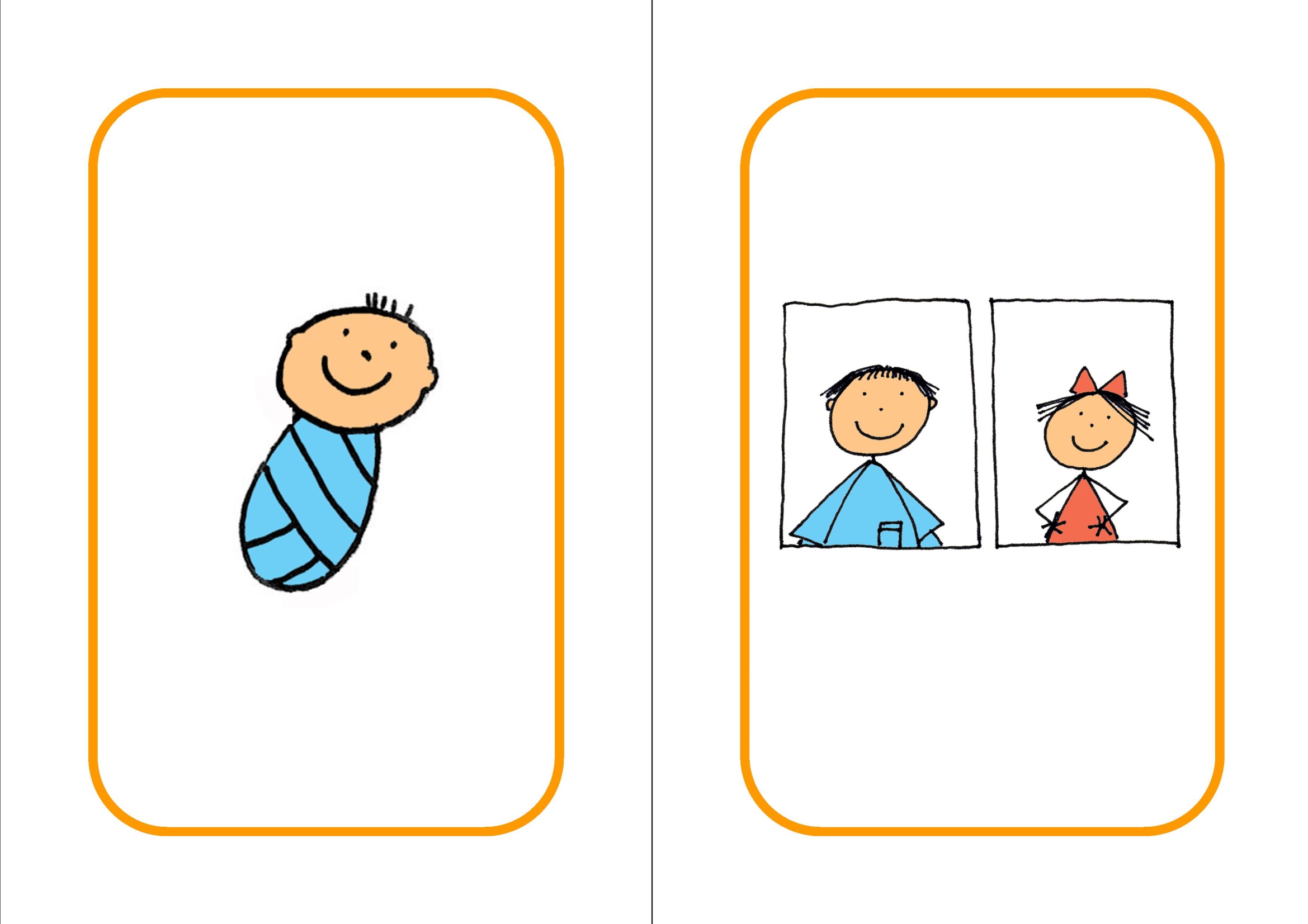 I am their
DAUGHTER!
He is their
SON!
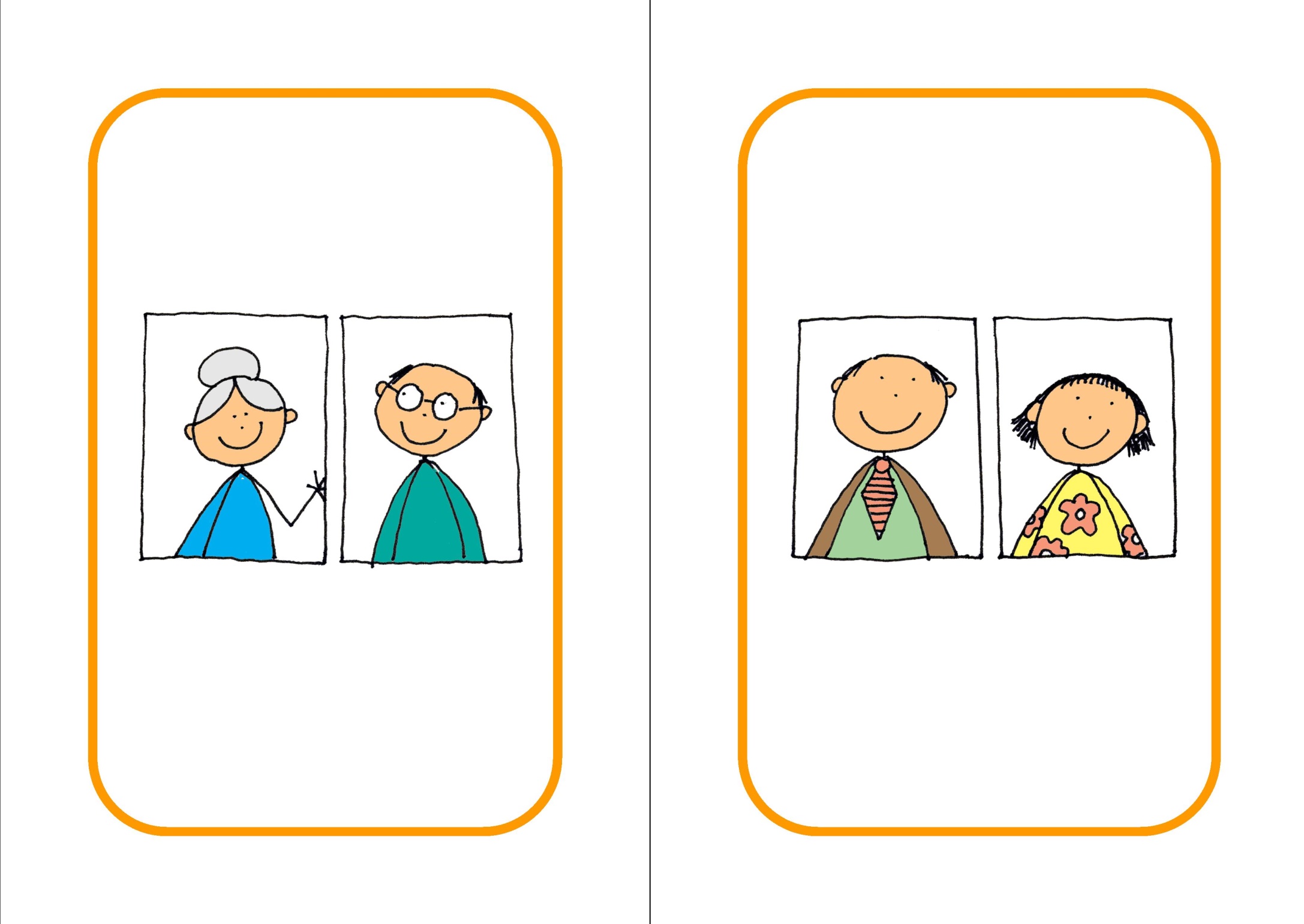 These are my GRANDPARENTS!
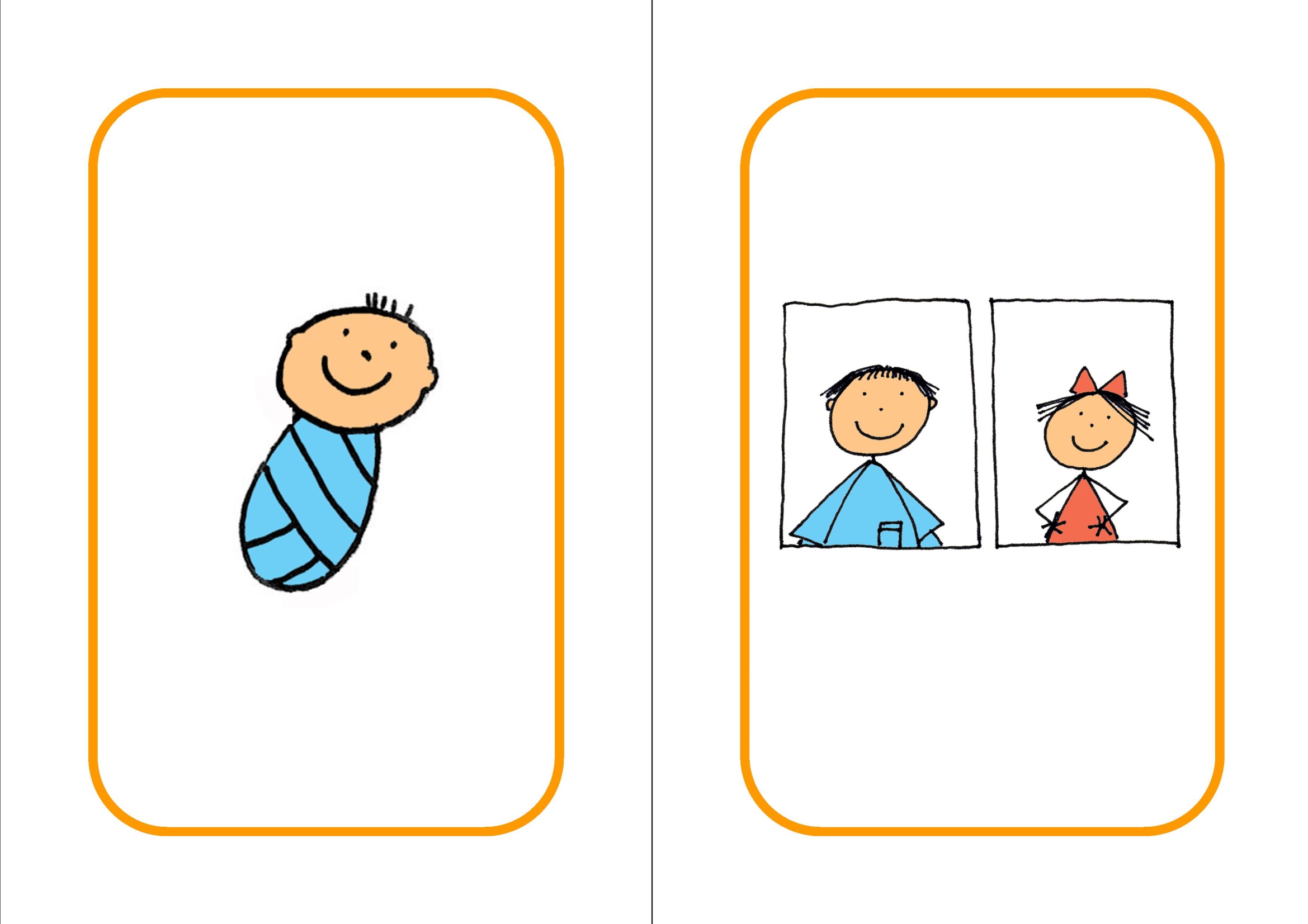 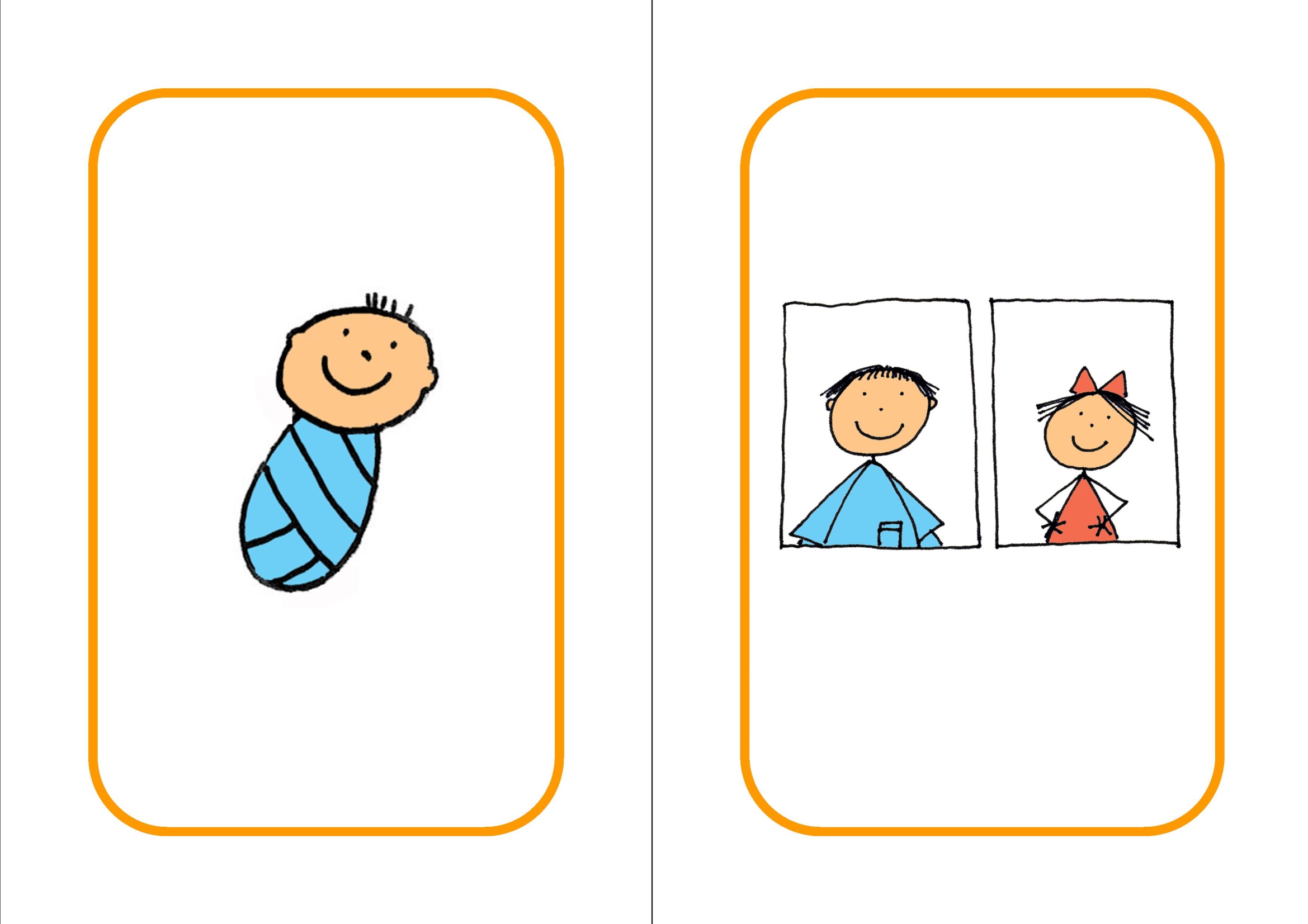 I am their
GRANDDAUGHTER!
He is their
GRANDSON!
BOOK – p. 58
Open your book at page 58. 
(Odpri učbenik na strani 58.)
Listen, look and point.
(Poslušaj, poglej in pokaži.)
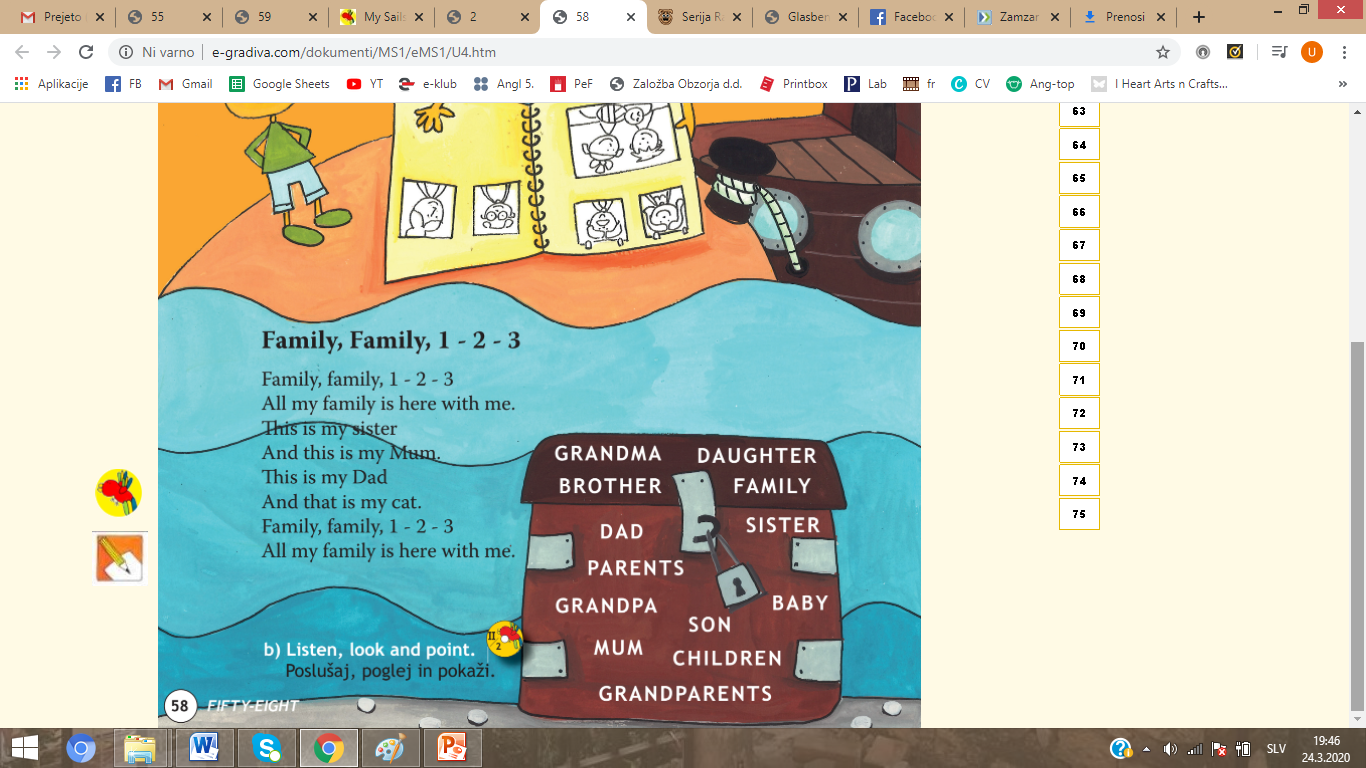 BOOK – p. 59
Open your book at page 59, exercise 2.
(Odpri učbenik na strani 58, naloga 2.)

Listen.
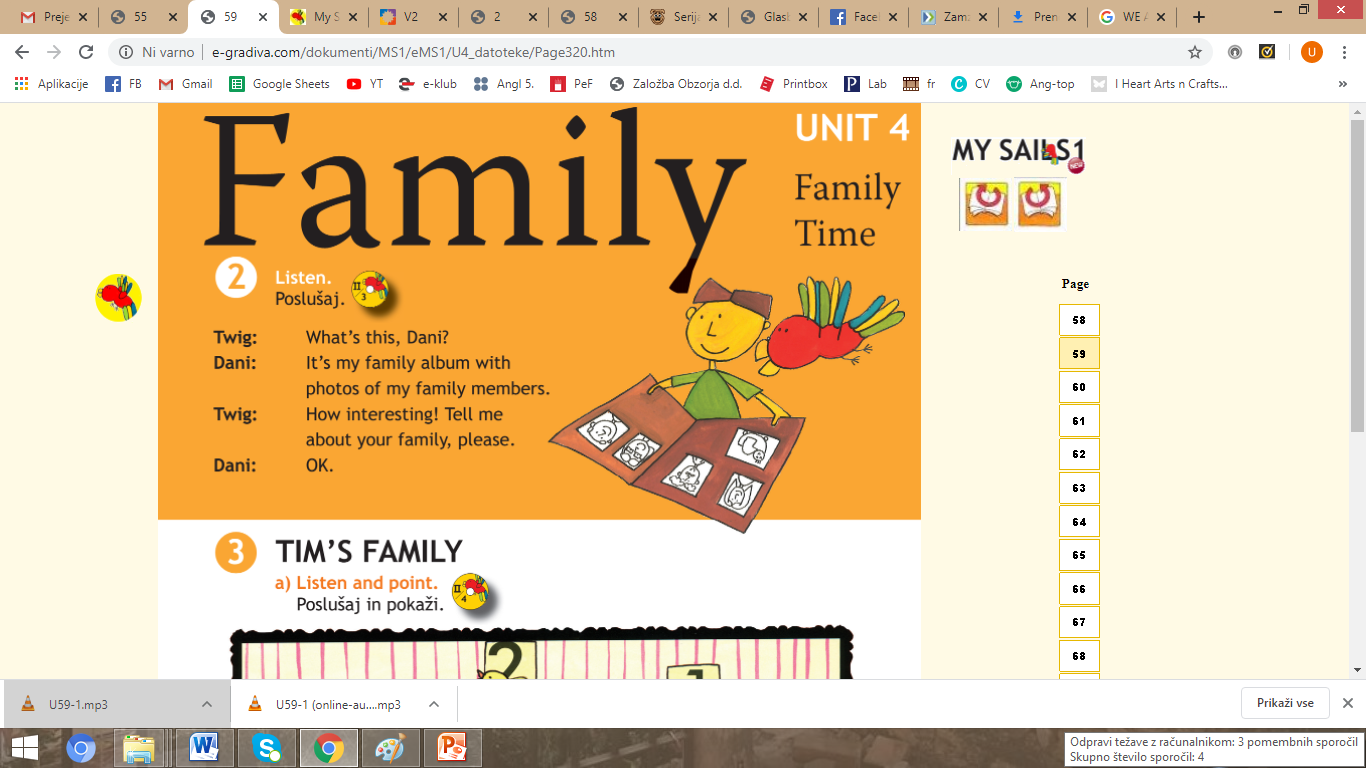 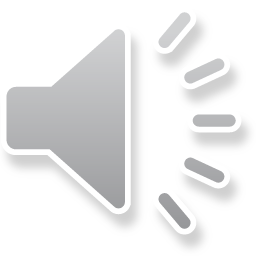 NOTEBOOK
NAVODILO: PREVERI, ALI SI PREJŠNJI TEDEN PRAVILNO ZAPISAL VSE ANGLEŠKE BESEDE ZA DRUŽINSKE ČLANE. 
Če tega še nisi naredil, naredi to sedaj.
FAMILY MEMBERS družinski člani
PARENTS – starši 
FATHER – DAD – oče 
MOTHER – MUM – mama 
SON – sin 
DAUGHTER – hči 
BABY – dojenček 
SISTER – sestra 
BROTHER – brat 
GRANDPARENTS – stari starši 
GRANDMA – babica 
GRANDPA – dedek 
GRANDDAUGHTER – vnukinja 
GRANDSON – vnuk
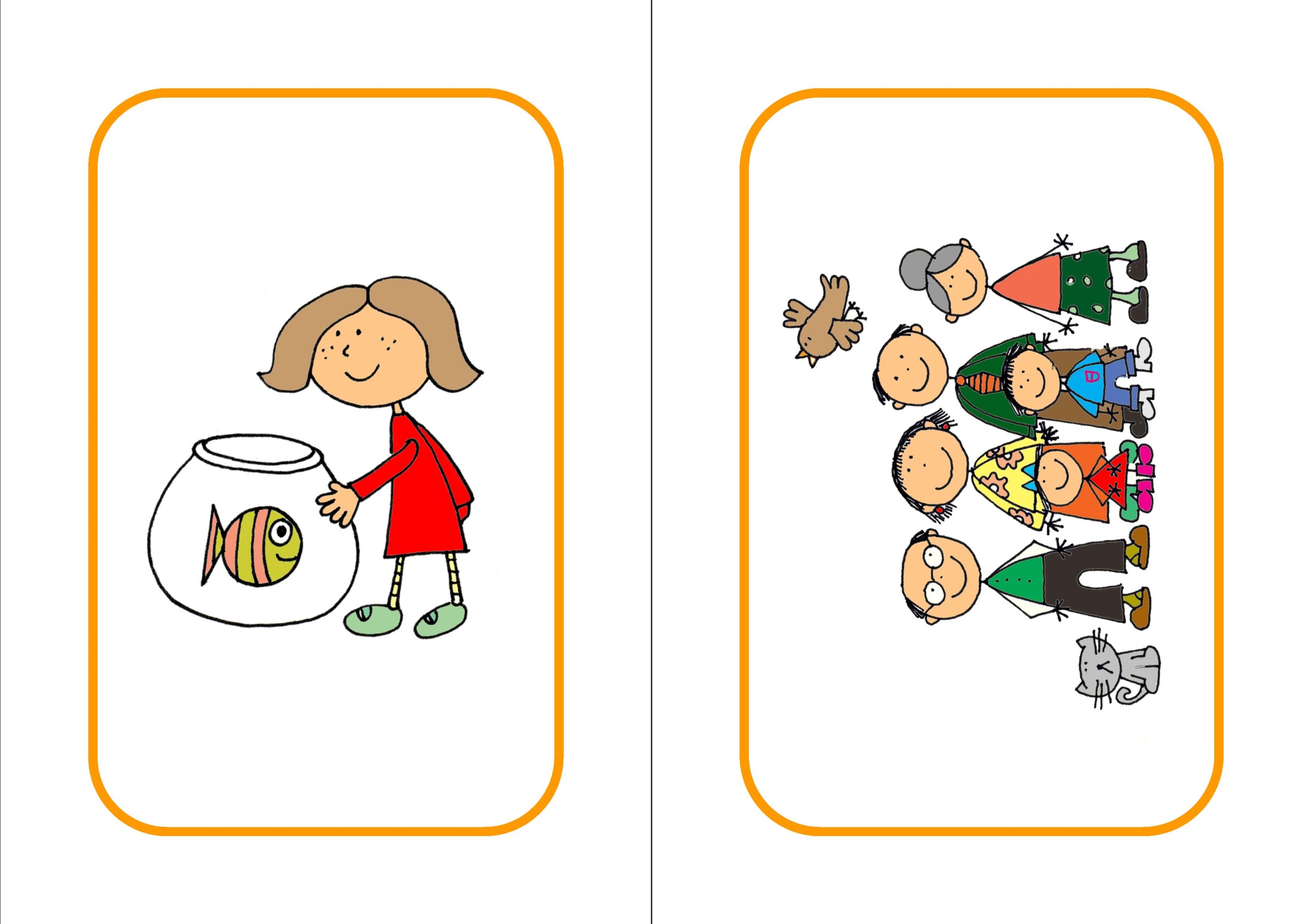 WORKBOOK – p. 54, 55, 56
Open your workbook at page 54.
(Odpri delovni zvezek na stani 54.)
Do the exercises on pages 54, 55, 56. 
(Reši naloge na straneh 54, 55, 56.)
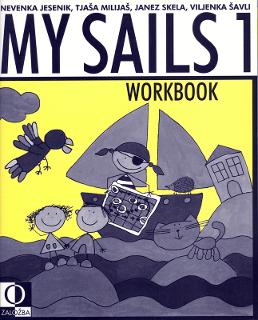 Whose? Čigav?Whose … is this? Čigav/-a/-o … je to?
Kadar želiš vprašati, čigavo je kaj, uporabiš vprašalnico WHOSE. Pri odgovoru poleg imena ali besede zapišeš  ‘s. 

Primer: 
Whose book is this?		Čigava knjiga je to?
This is Tina‘s book. 		To je Tinina knjiga.

Whose car is this?		Čigav avto je to?
This is dad‘s car. 		To je očetov avto. 


Da boš lažje razumel/-a si poglej spodnje posnetke. Ogledaš si jih tako, da nanje klikneš.
https://www.youtube.com/watch?v=HWr4NE87qSg
https://www.youtube.com/watch?v=uuuv0Lc3cXk
https://www.youtube.com/watch?v=TV3X26zXJNE
NOTEBOOK – prepiši v zvezek
Whose? Čigav?Whose … is this? Čigav/-a/-o … je to?
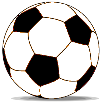 Whose ball is this? 		This is Peter's ball.      

Whose kite is this? 		This is Maja's kite.

Whose goldfish is this? 		It's my mum's goldfish.      

Whose snake is this? 		It's my brother's snake.
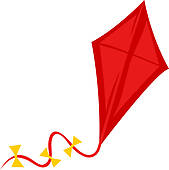 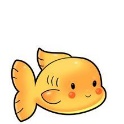 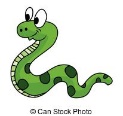 ASK AND ANSWER! Vprašaj in odgovori.
Whose dog is this?
This is Mary‘s dog.

Whose cat is this?
This is Jack‘s cat.

Whose cow is this?
This is farmer‘s cow.

Whose plane is this?
This is Tim‘s plane.
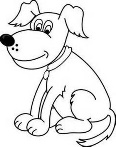 Mary




Jack




farmer



Tim
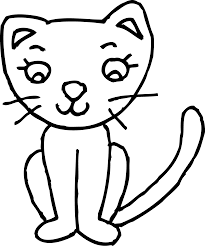 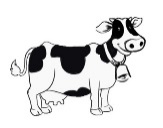 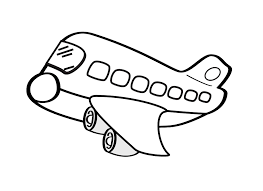 BOOK – p. 60
Look at the  picture of Tim‘s family on page 60, exercise b. Say who‘s who.
(Glej sliko Timove družine in povej, kdo je kdo.)


Answers (rešitve): 
Tim‘s grandpa is number 8.
Tim‘s mum is number 6.
Tim‘s dad is number 5.
Tim‘s sister is number 4.
Tim‘s cat is number 3. 
Tim‘s bird is number 2.
Number 5 and 6 are Tim‘s parents.
Number 7 and 8 are Tim‘s grandparents.
And Tim is number 1.
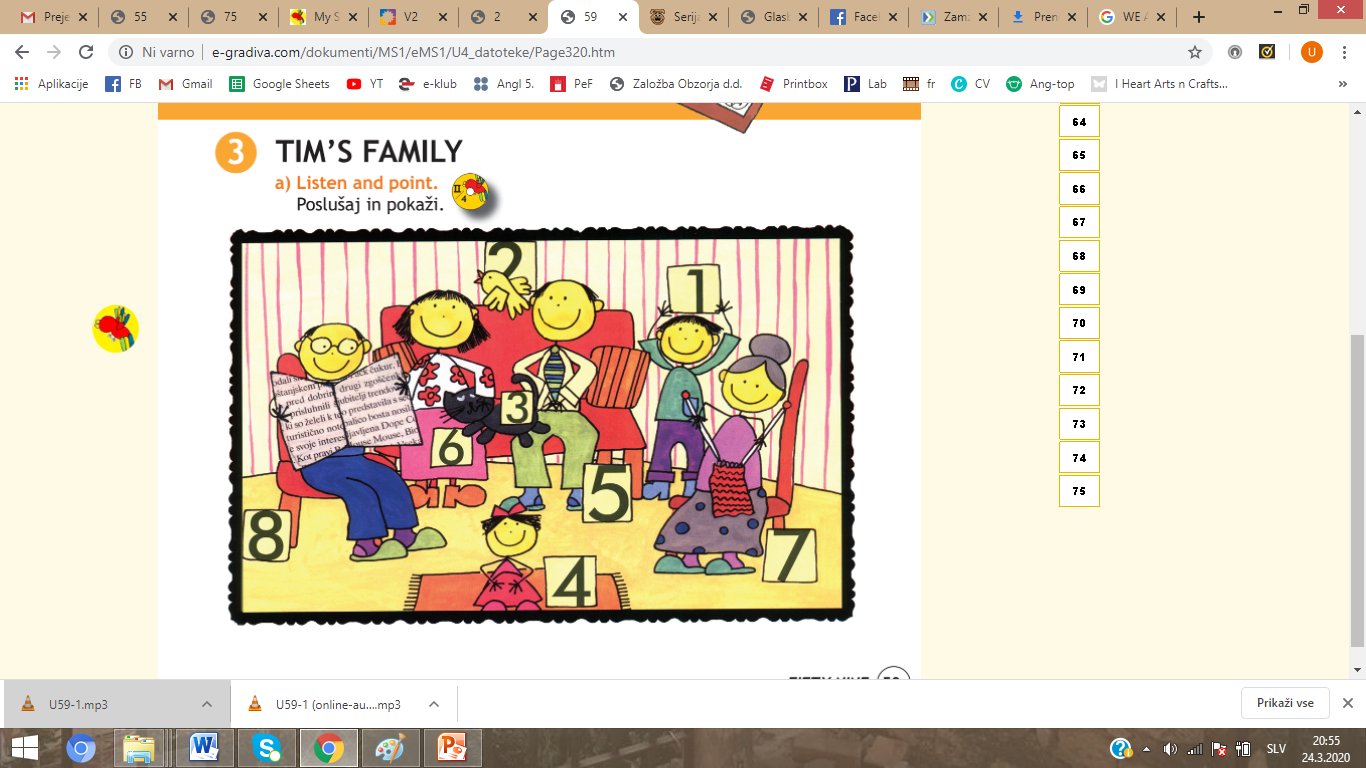 BOOK – p. 60
Look , read and answer. Page 60, exercise 4. (Poglej, preberi in odgovori. Stran 60, naloga 4.)
Whose are these animals and toys?(Čigave so te živali in igrače?)
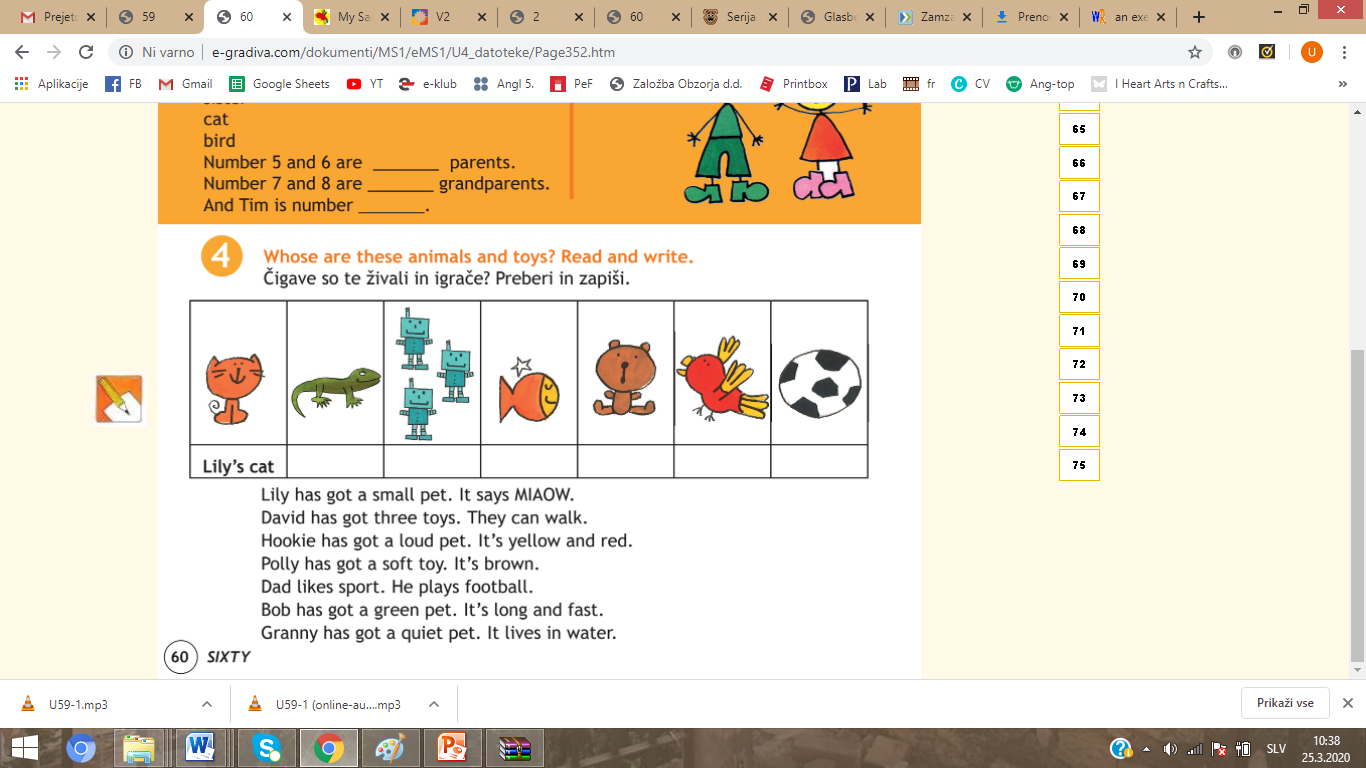 Granny‘s
Polly‘s
Hookie‘s
Dad‘s
Bob‘s
David‘s
WORKBOOK – p. 57, 58,59, 62
Open your workbook at page 57.
(Odpri delovni zvezek na stani 57.)
Do the exercises on pages 57, 58, 59. 
(Reši naloge na straneh 57, 58, 59, 62.)
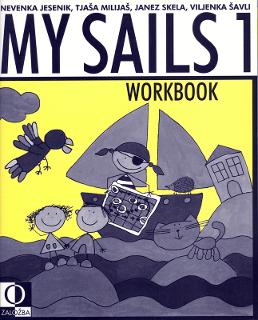 BREAK!!!
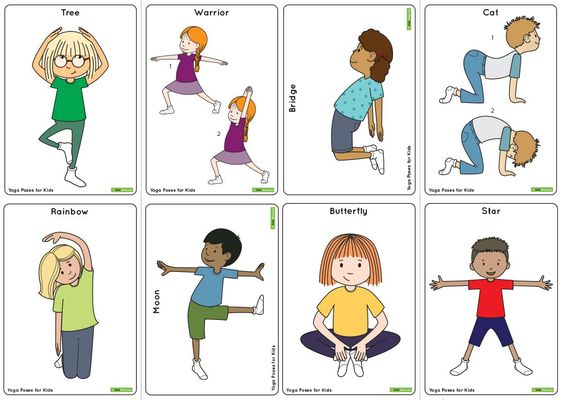 BOOK – p. 61
Look and answer. Book, page 61, exercise 5. 
(Poglej in odgovori. Učbenik, stran 61, naloga 5.)
FAMILY TREE
This is me.	
I am Helen‘s  brother.
Twig is my bird.
Kitty is my cat.
Helen is my sister. 
John is my father.
Lucy is my mother.
Mary is my grandmother.
Tony is my grandfather.
Tony and Mary are my grandparents. 
Lucy and John are my parents.
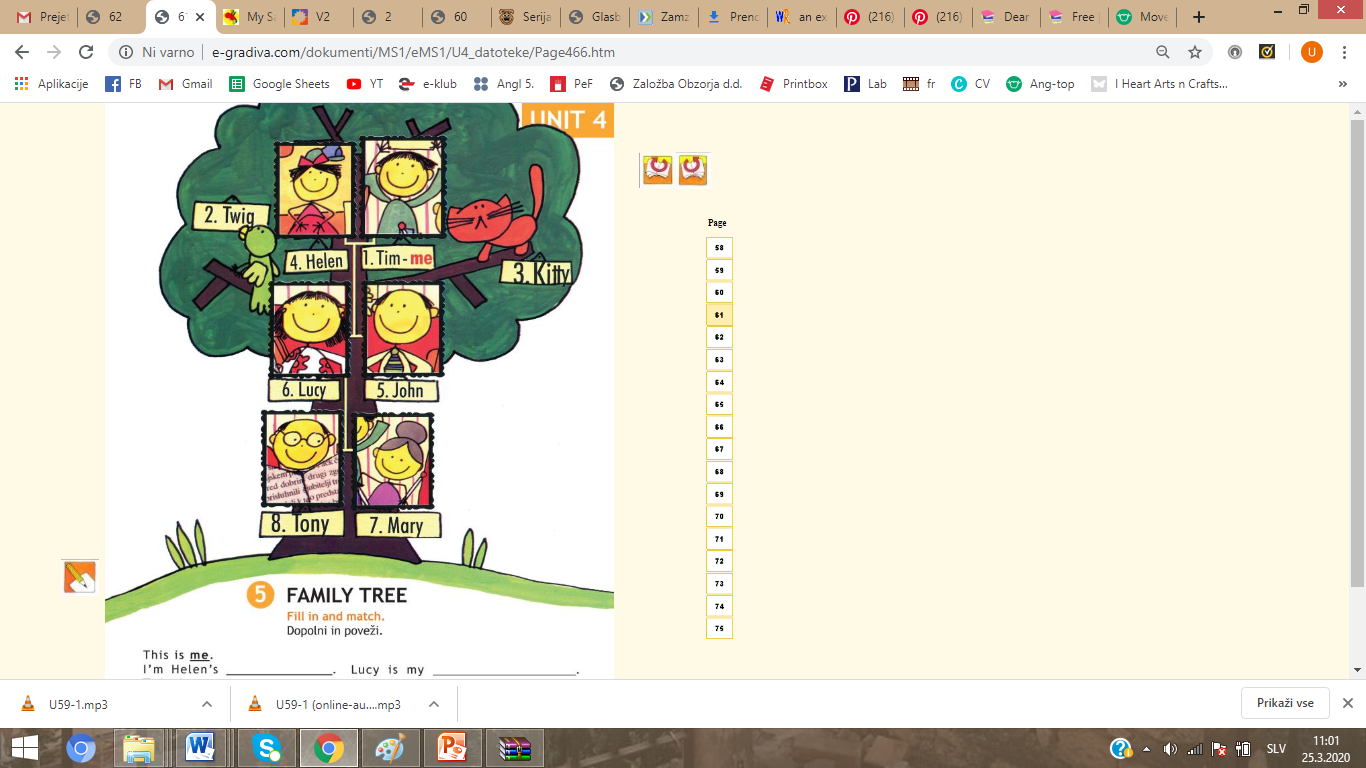 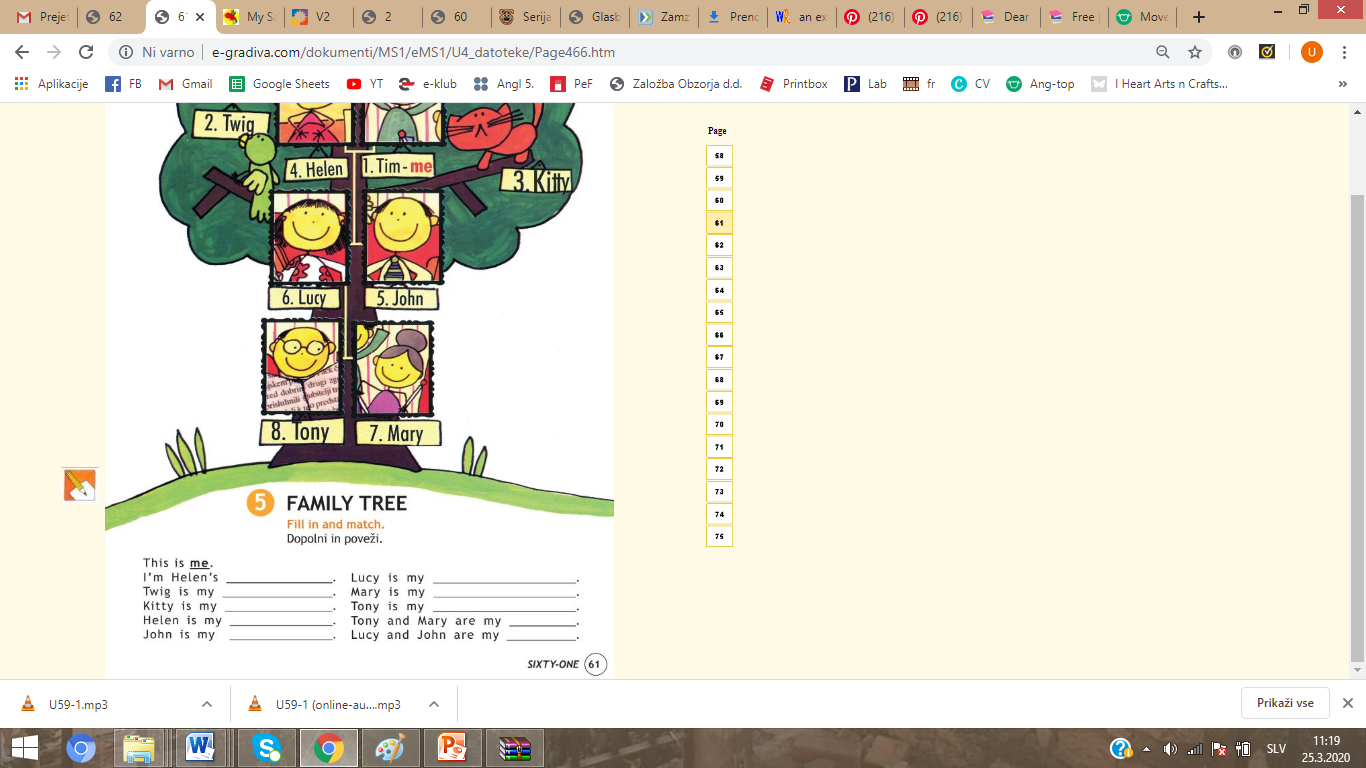 BOOK – p. 62
Listen and repeat. Book, page 62, exercise 6. 
(Poslušaj in ponovi. Učbenik, stran 61, naloga 6.)
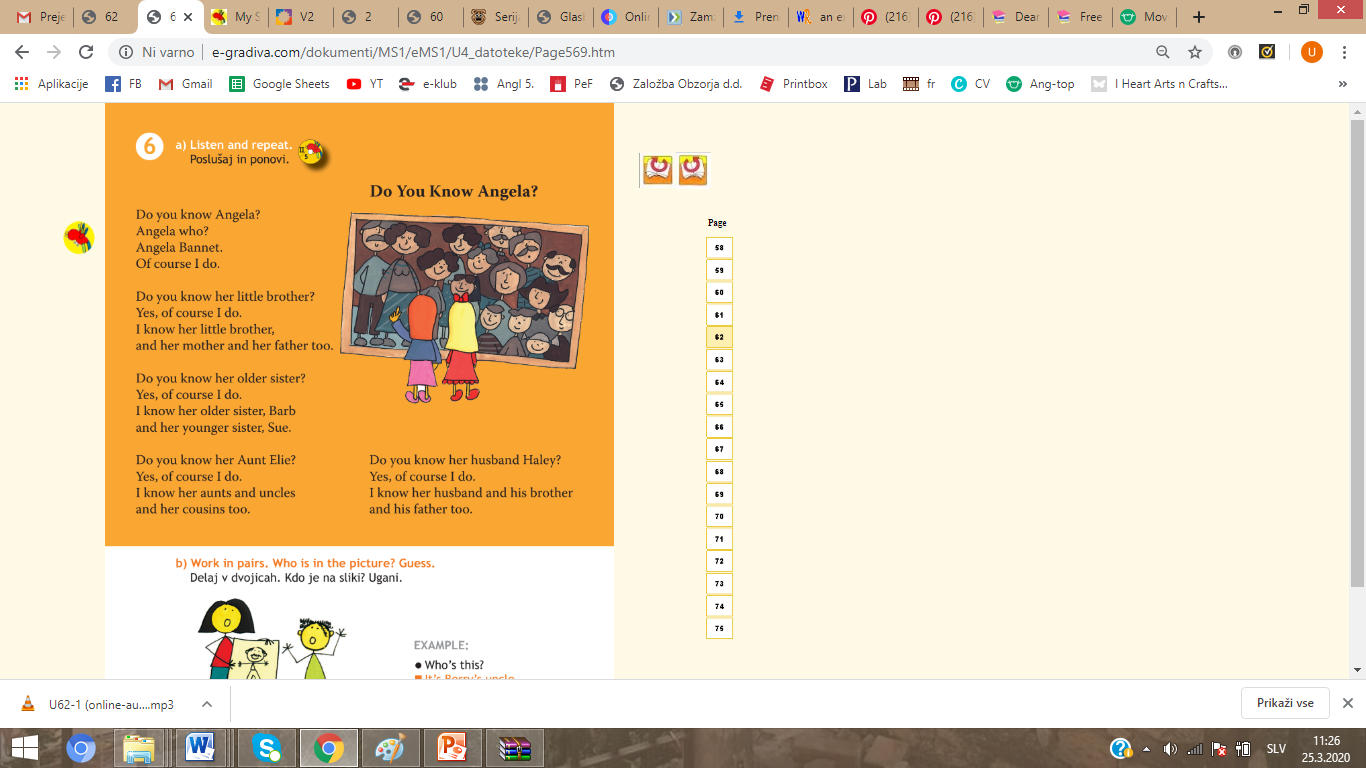 BOOK – p. 63
Listen and say. Book, page 63, exercise 8. 
(Poslušaj in povej. Učbenik, stran 63, naloga 8.)
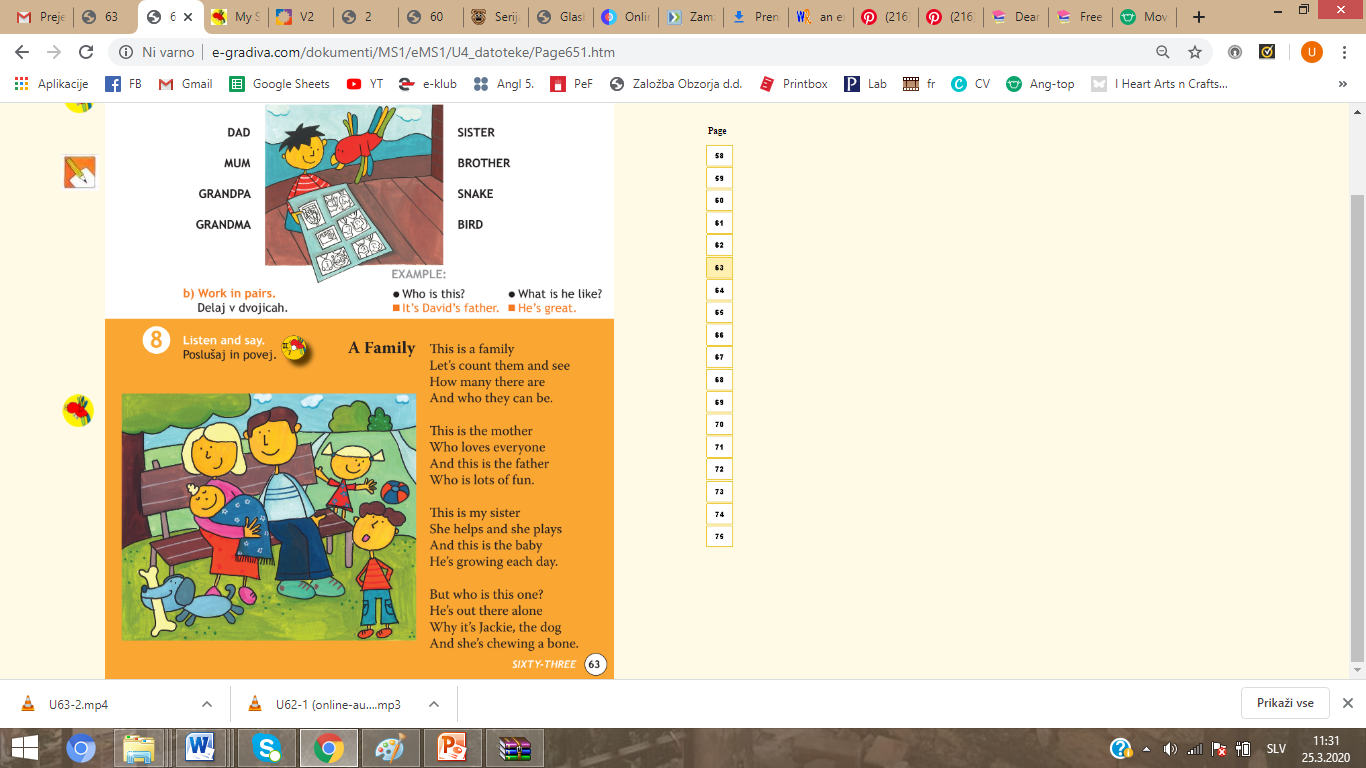 WORKBOOK – p. 60, 61
Open your workbook at page 60.
(Odpri delovni zvezek na stani 60.)
Do the exercises on pages 60, 61. 
(Reši naloge na straneh 60, 61.)
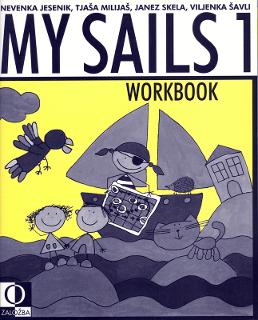 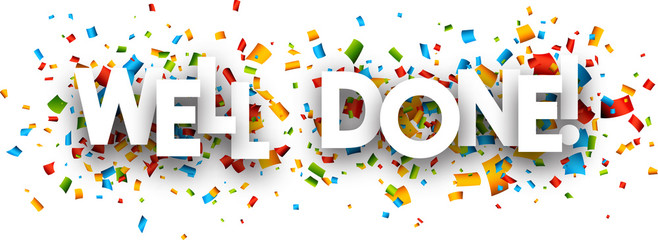 Now check the answers in your workbook!
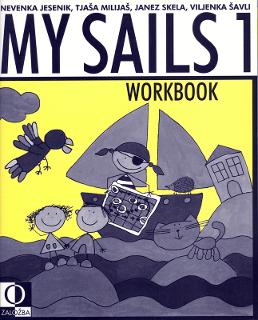 REŠITVE
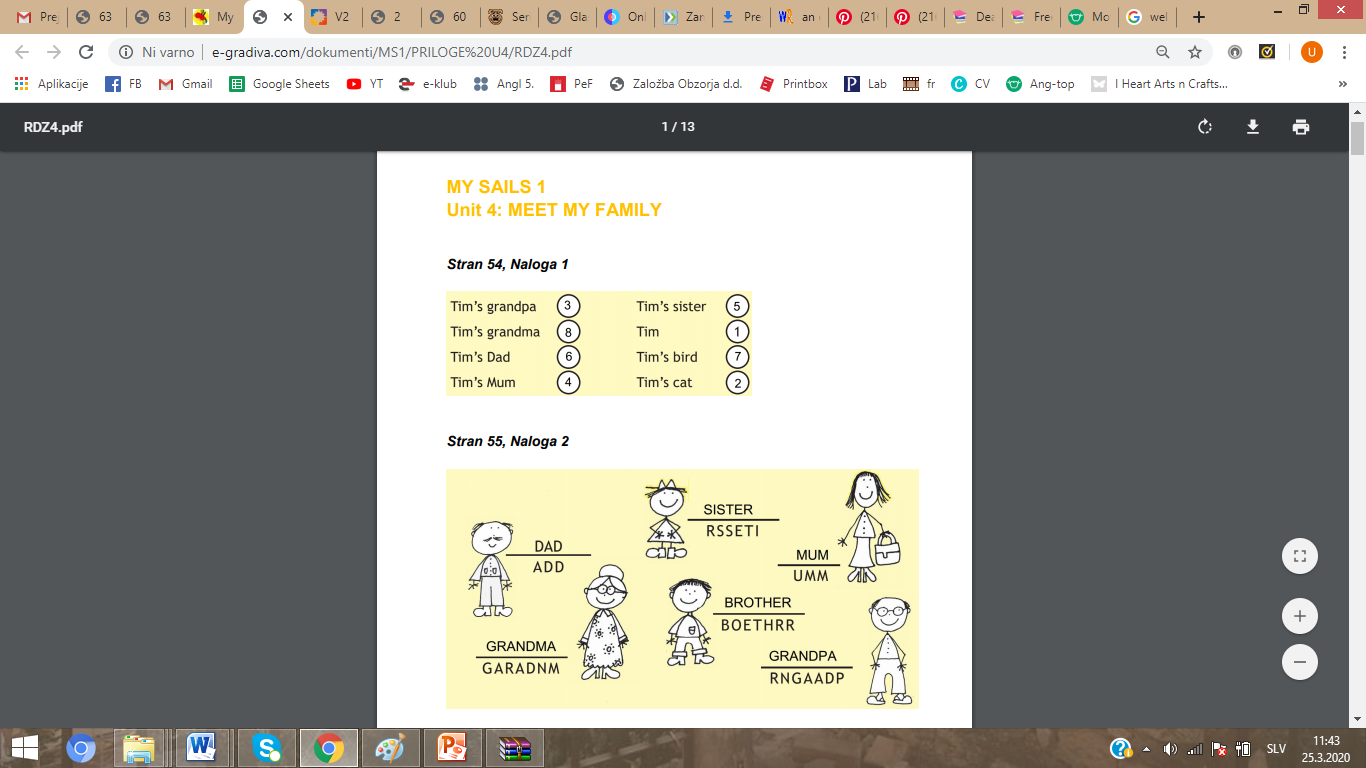 REŠITVE
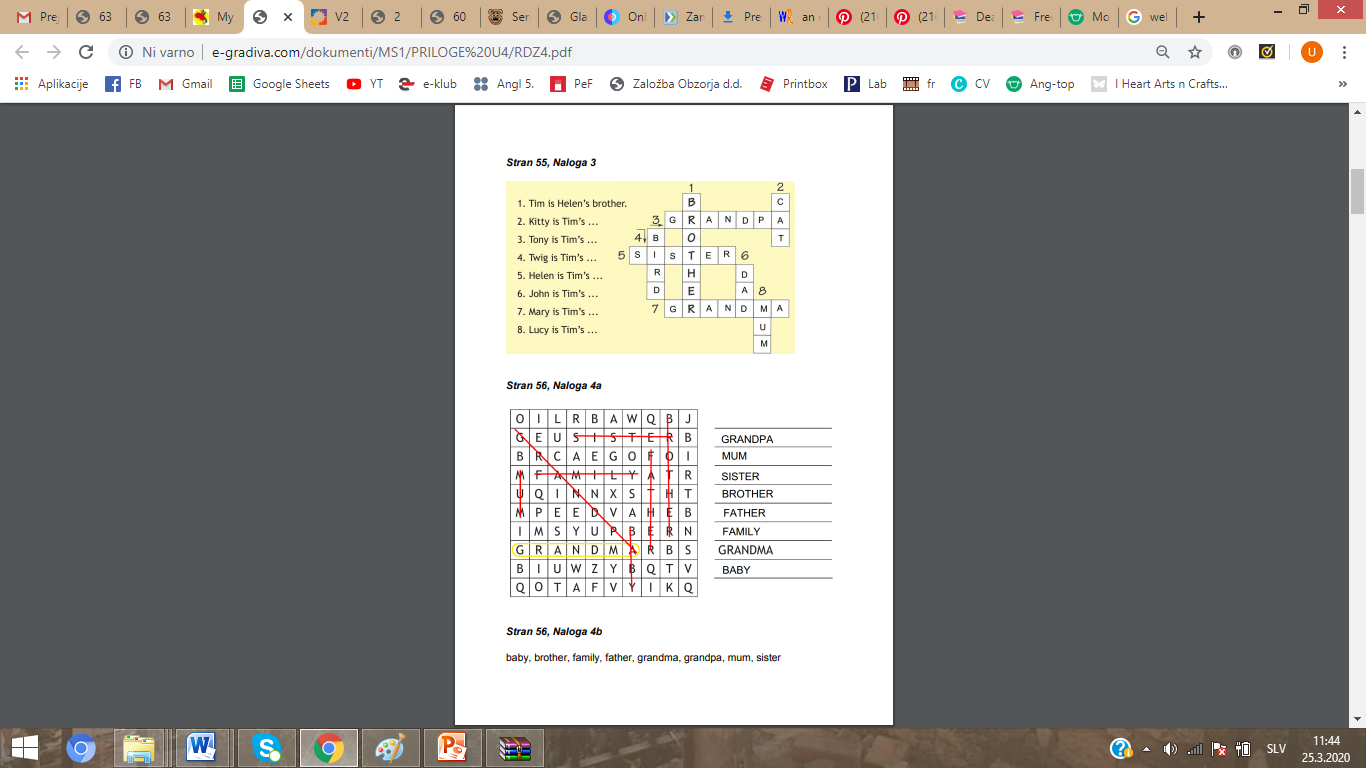 REŠITVE
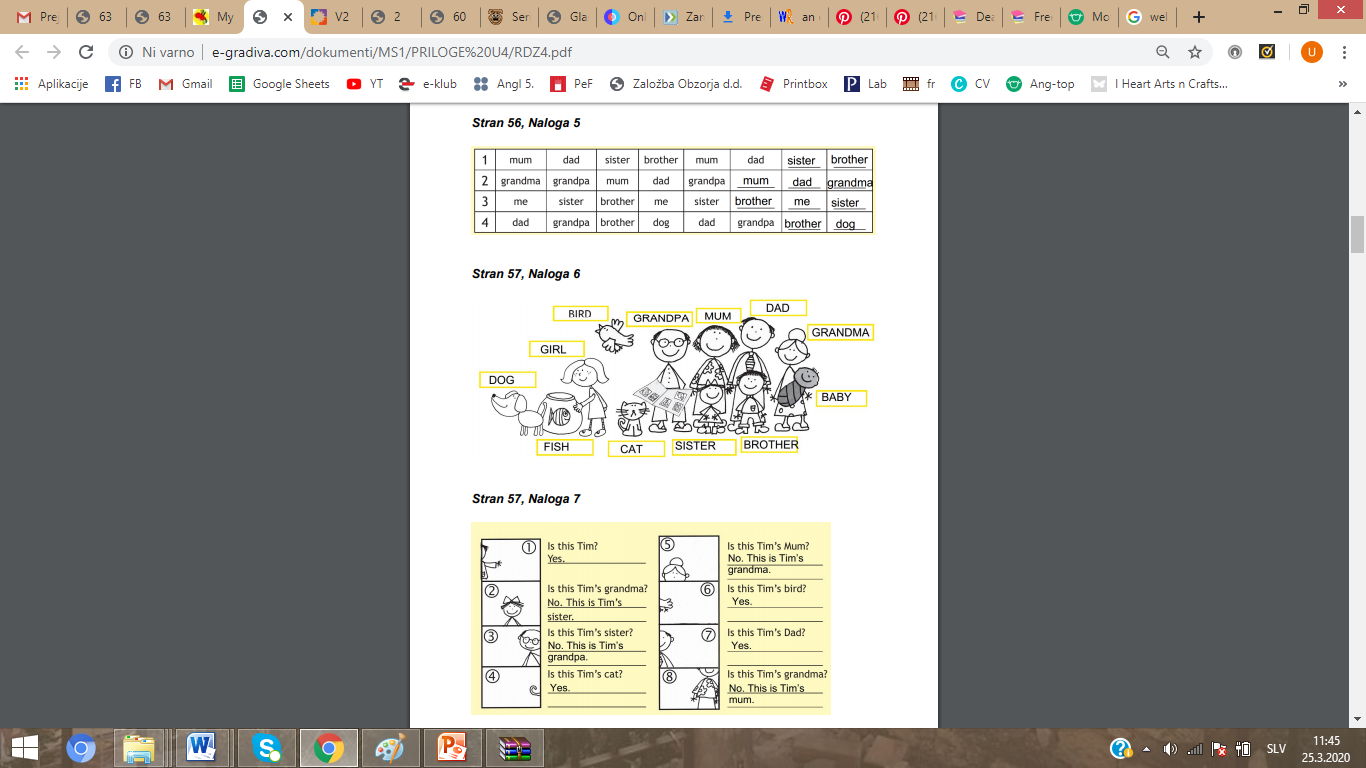 REŠITVE
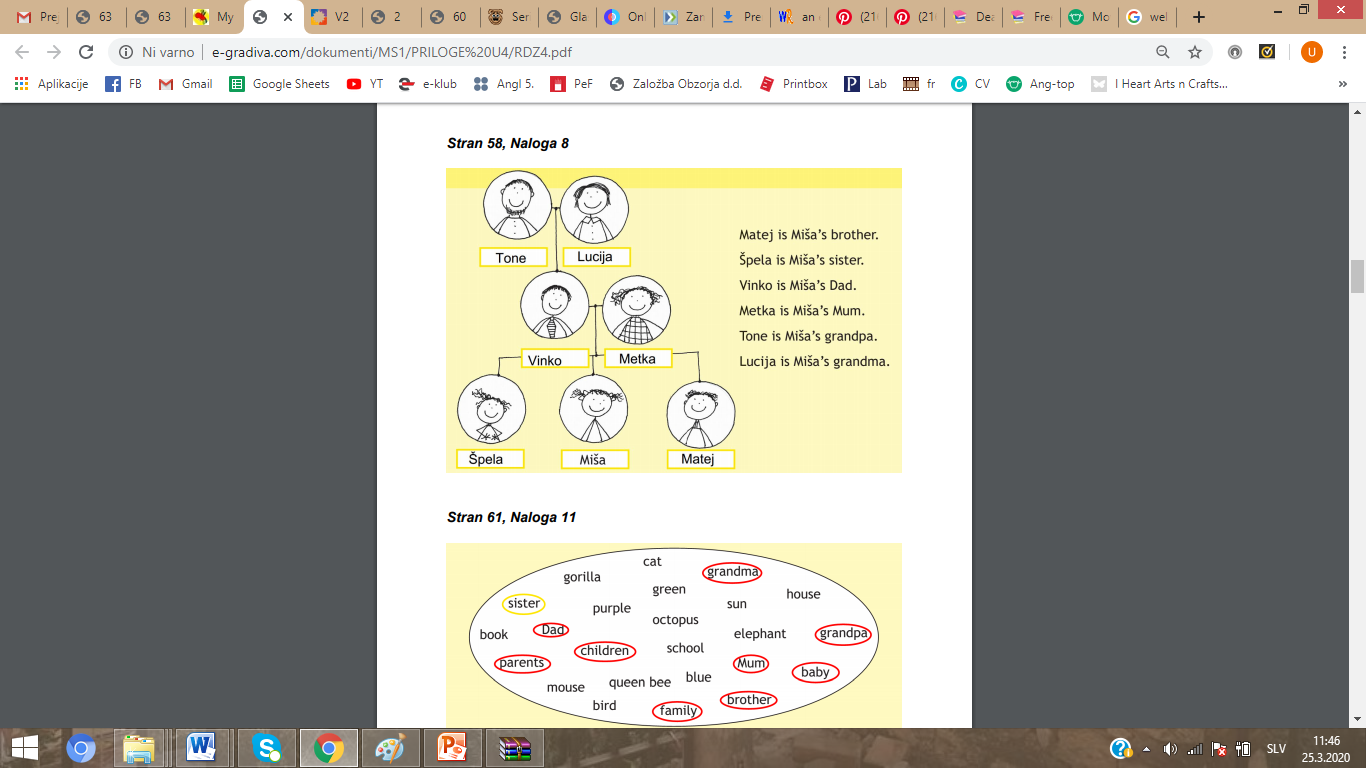 REŠITVE
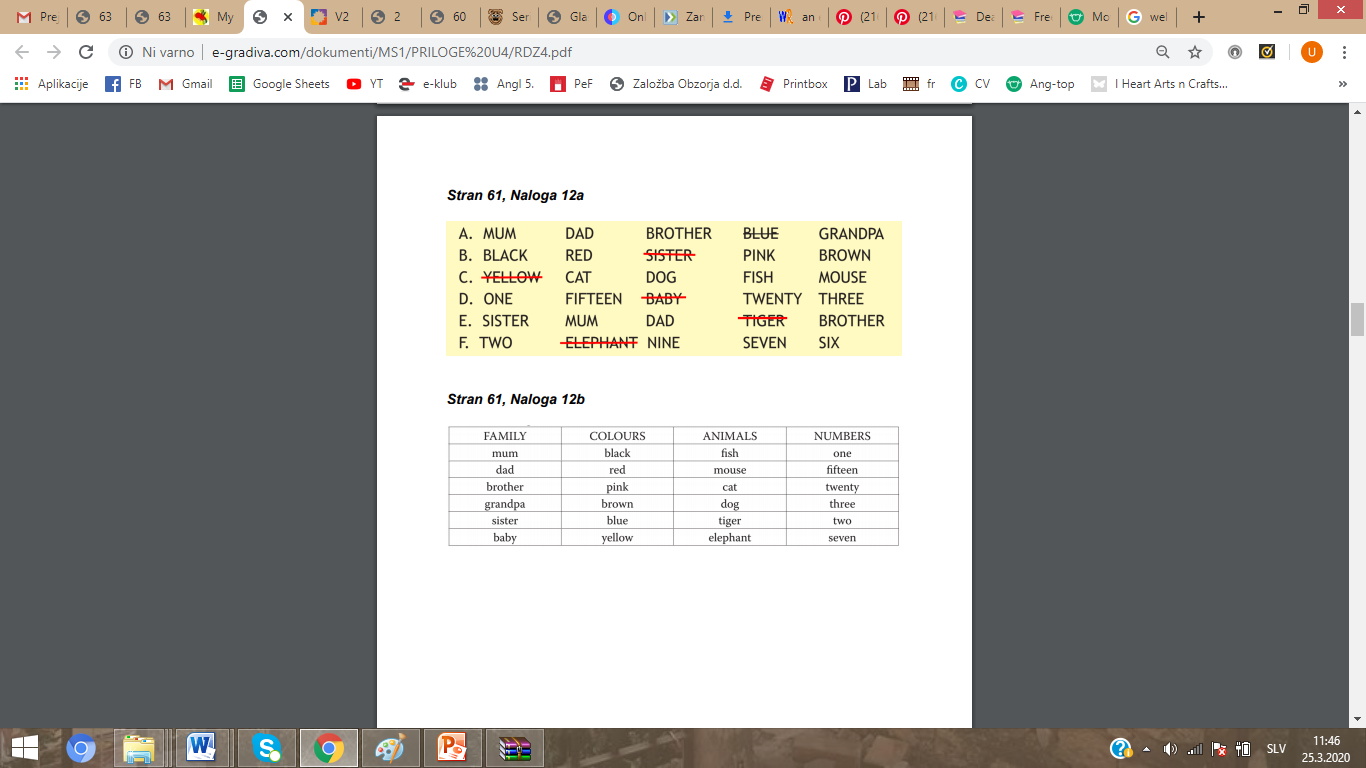 REŠITVE
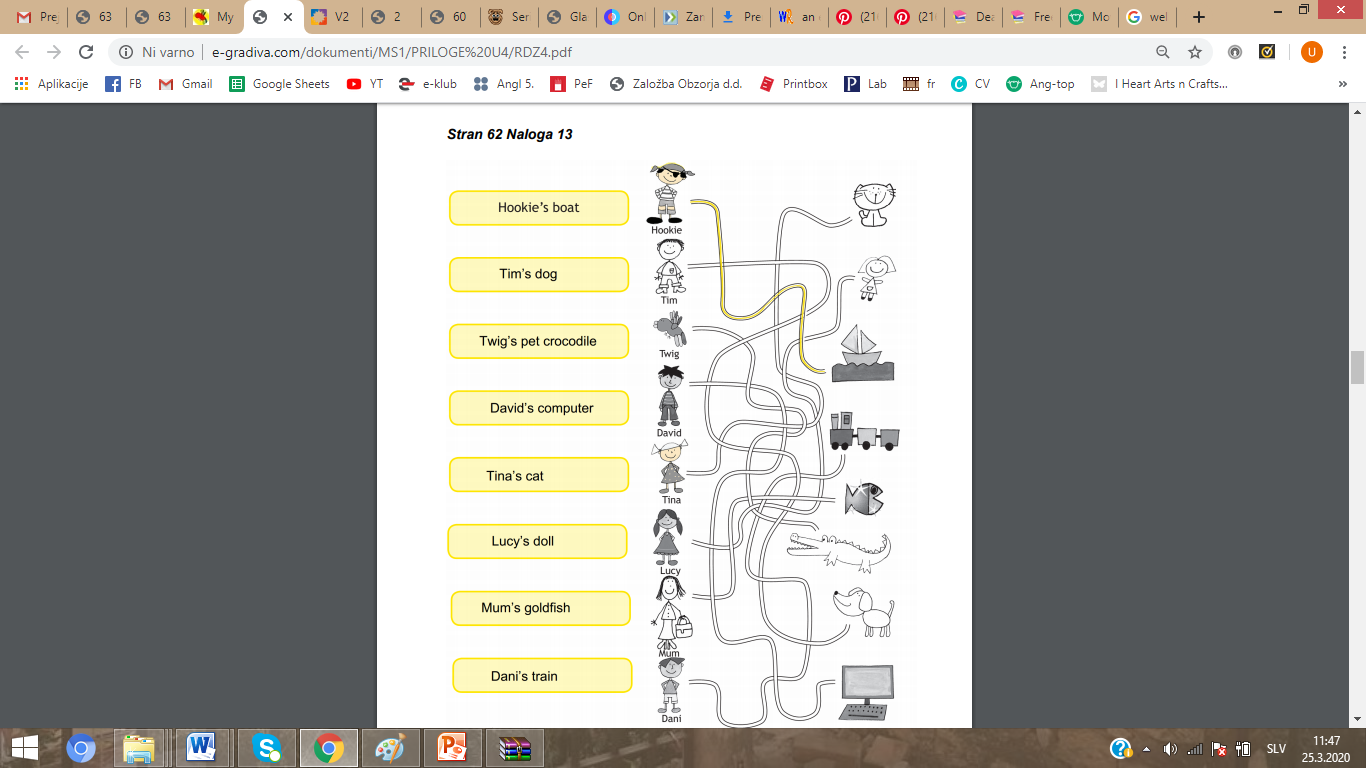